Управління новими інструментами вводу даних
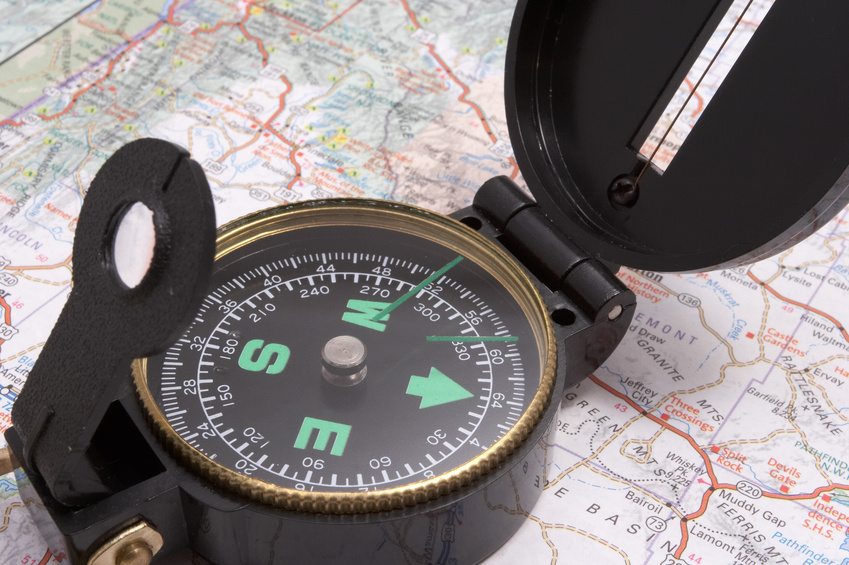 Цей інструктаж ознайомить вас з:
Розміщенням нових інструментів вводу даних
  
Визначенням нової ділянки досліджень

Вводом даних
 
Як додати сторінки вводу даних у закладки
Розміщення нових інструментів вводу даних (Data Entry Tools):
Зареєструвавшись на сайті, натисніть іконку Data Entry                      на домашній сторінці
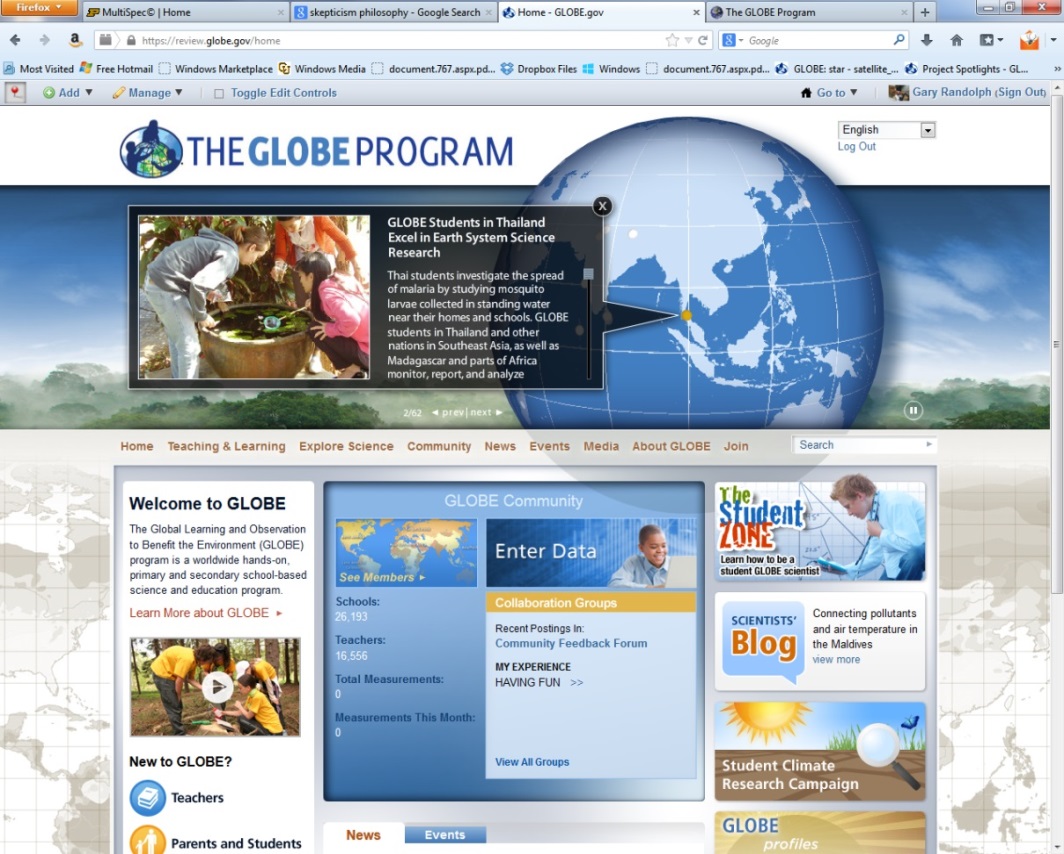 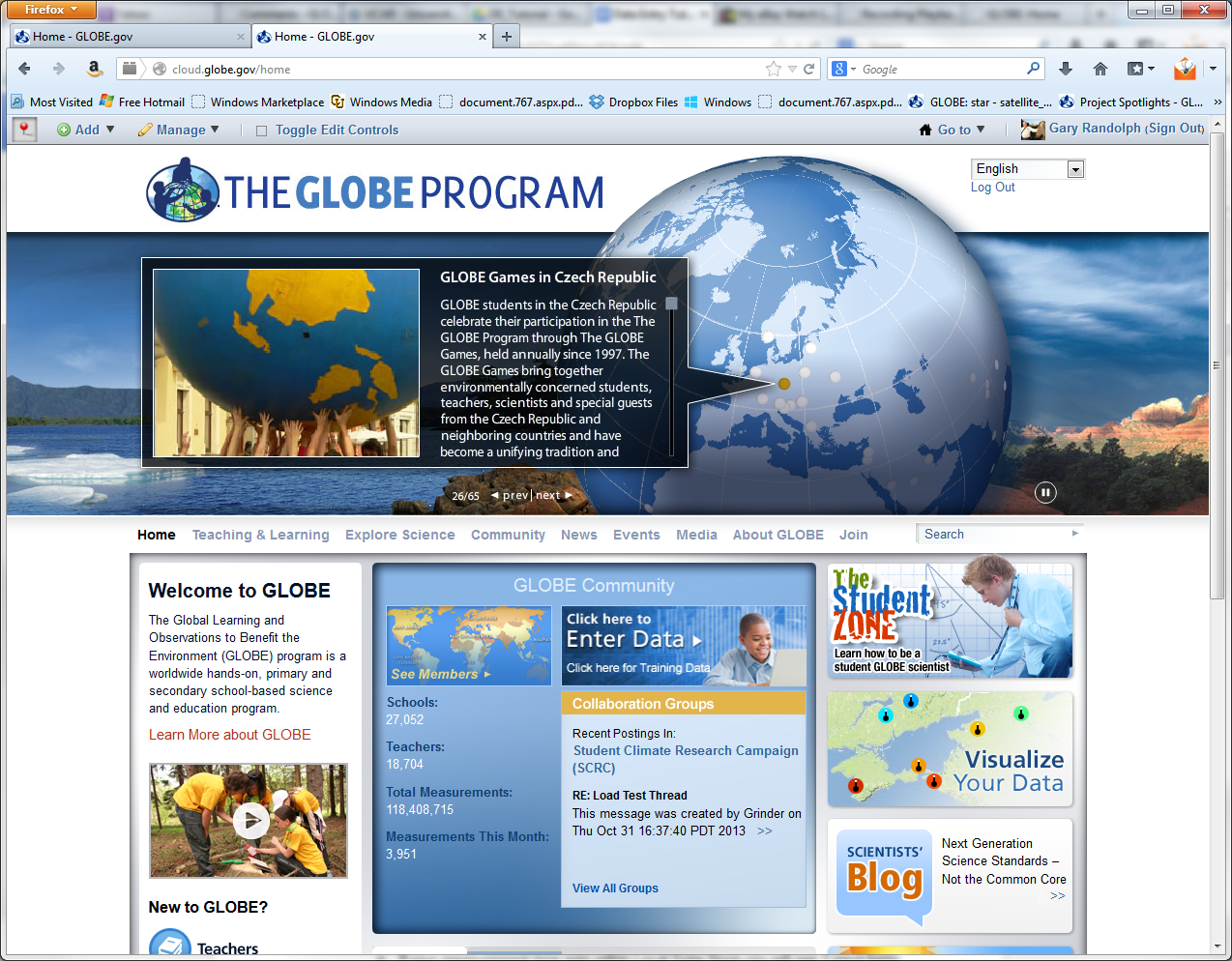 Або ви можете натиснути стрілку Go to                в правому верхньому кутку
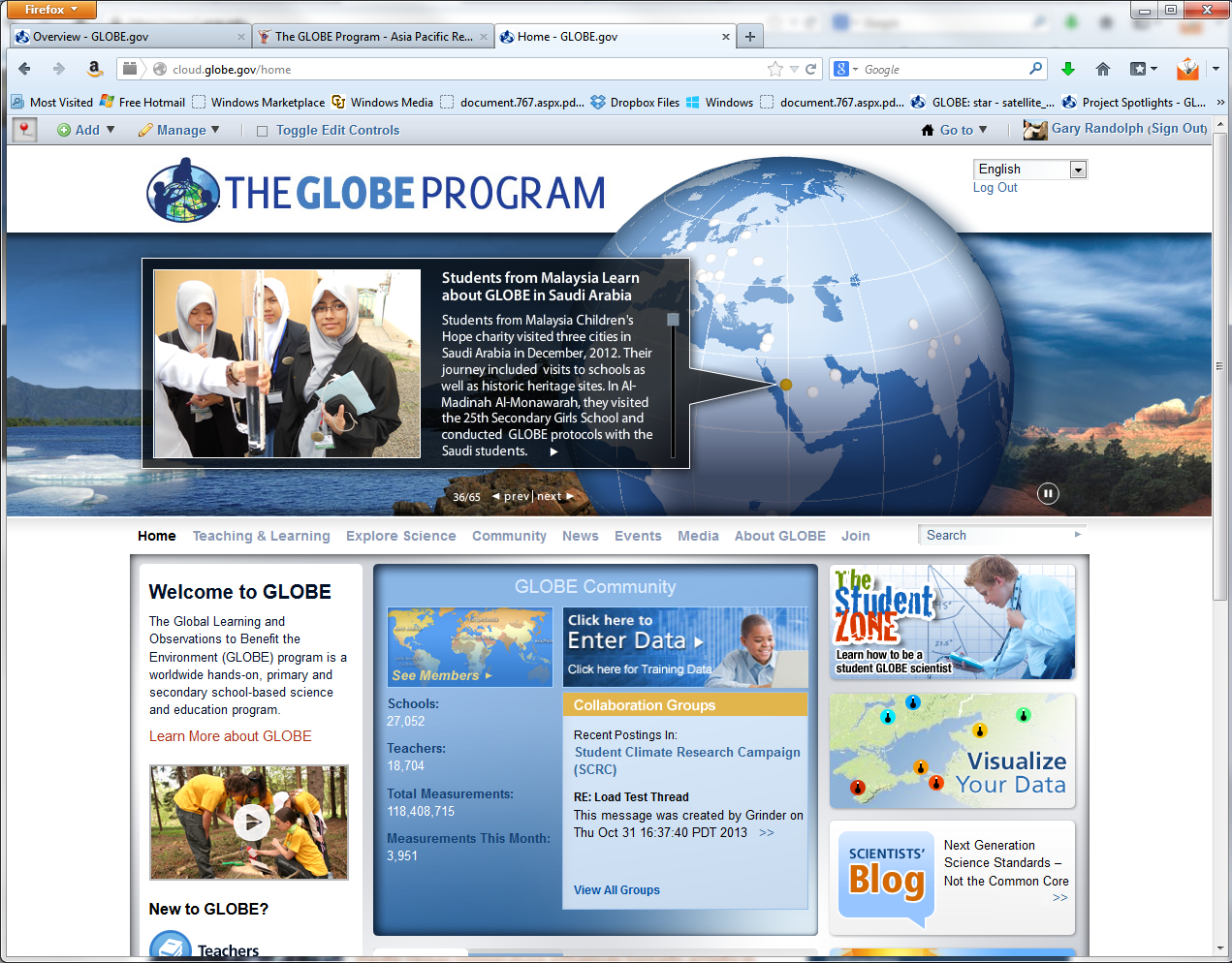 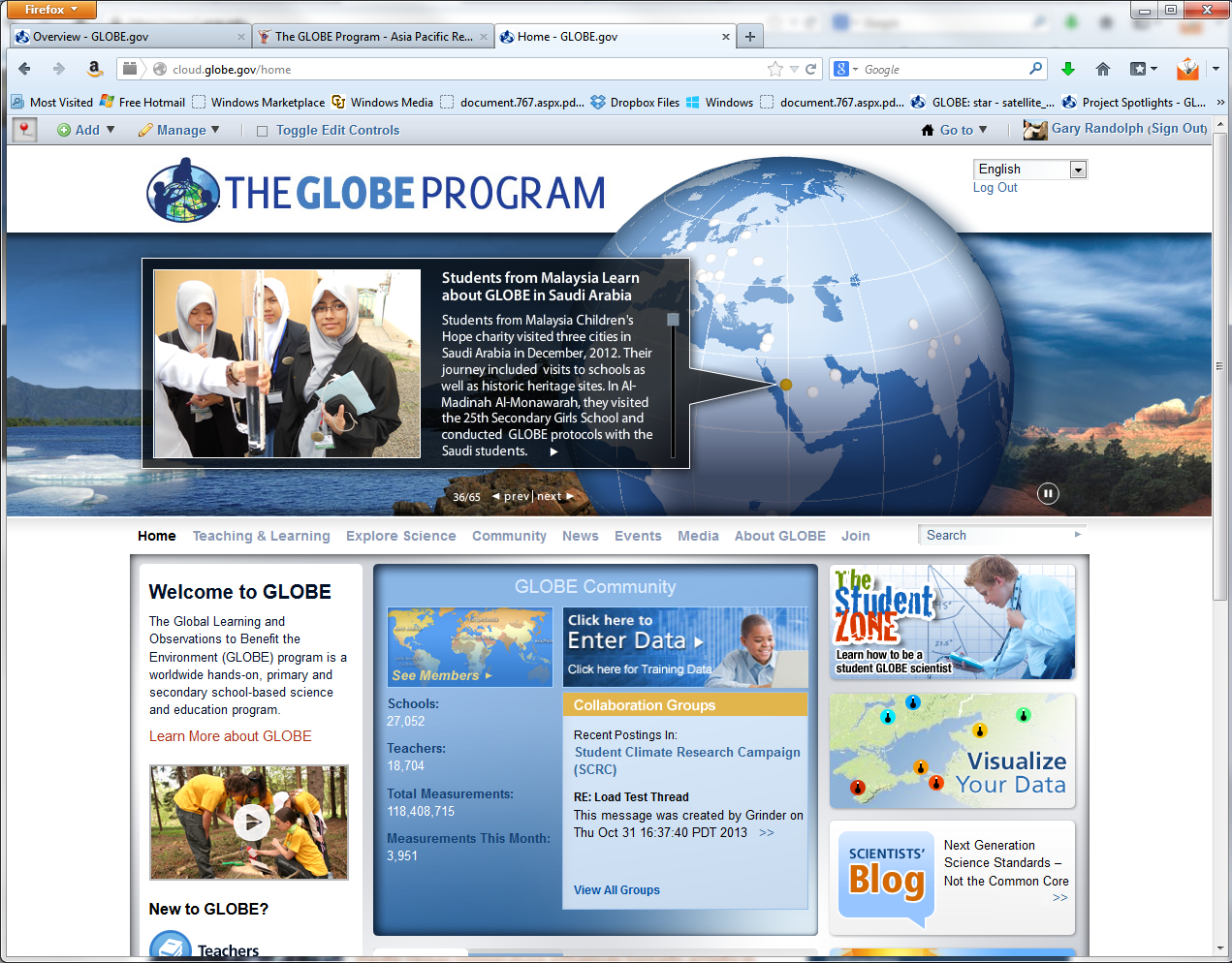 І виберіть Моя публічна сторінка (My Public Pages).
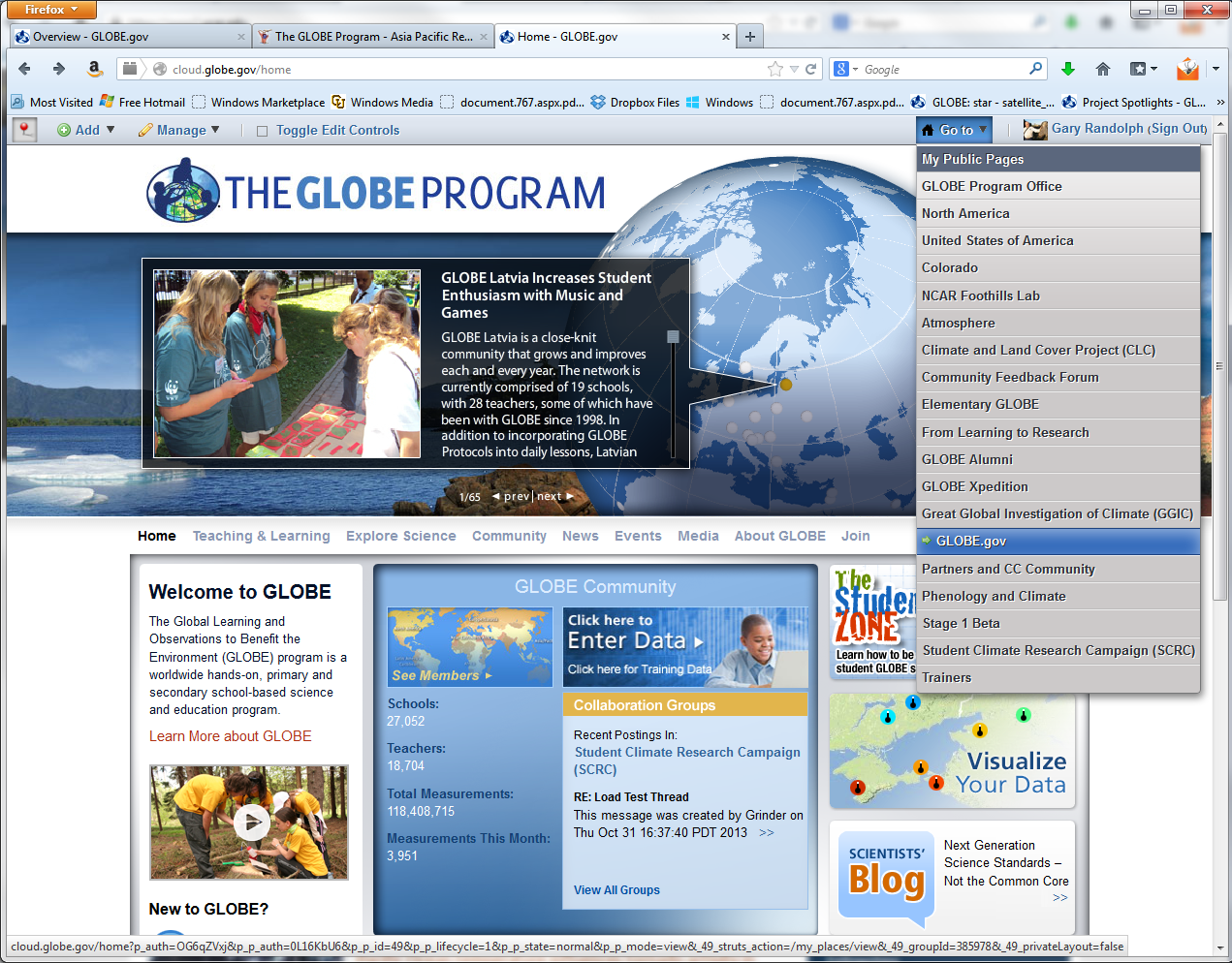 Натисніть кнопку Data Entry, що знаходиться поряд з кнопкою Профіль
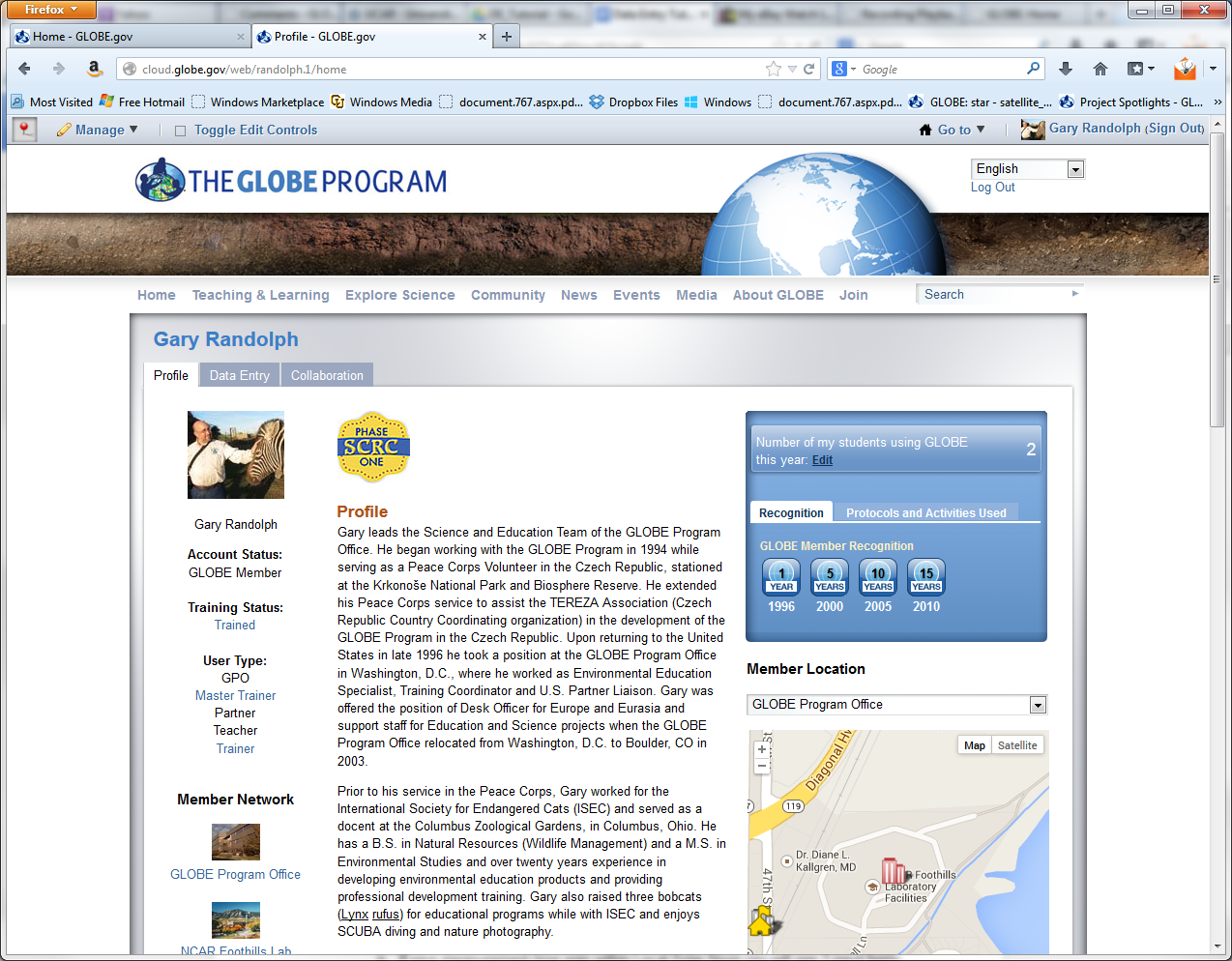 Є три опції для Внесення даних: внесення даних у живу наукову базу, використовуючи інструменти внесення даних; внесення даних для тренування, використовуючи нові інструменти внесення даних; чи внесення даних для тренування використовуючи  “класичні” (старіші) інструменти.
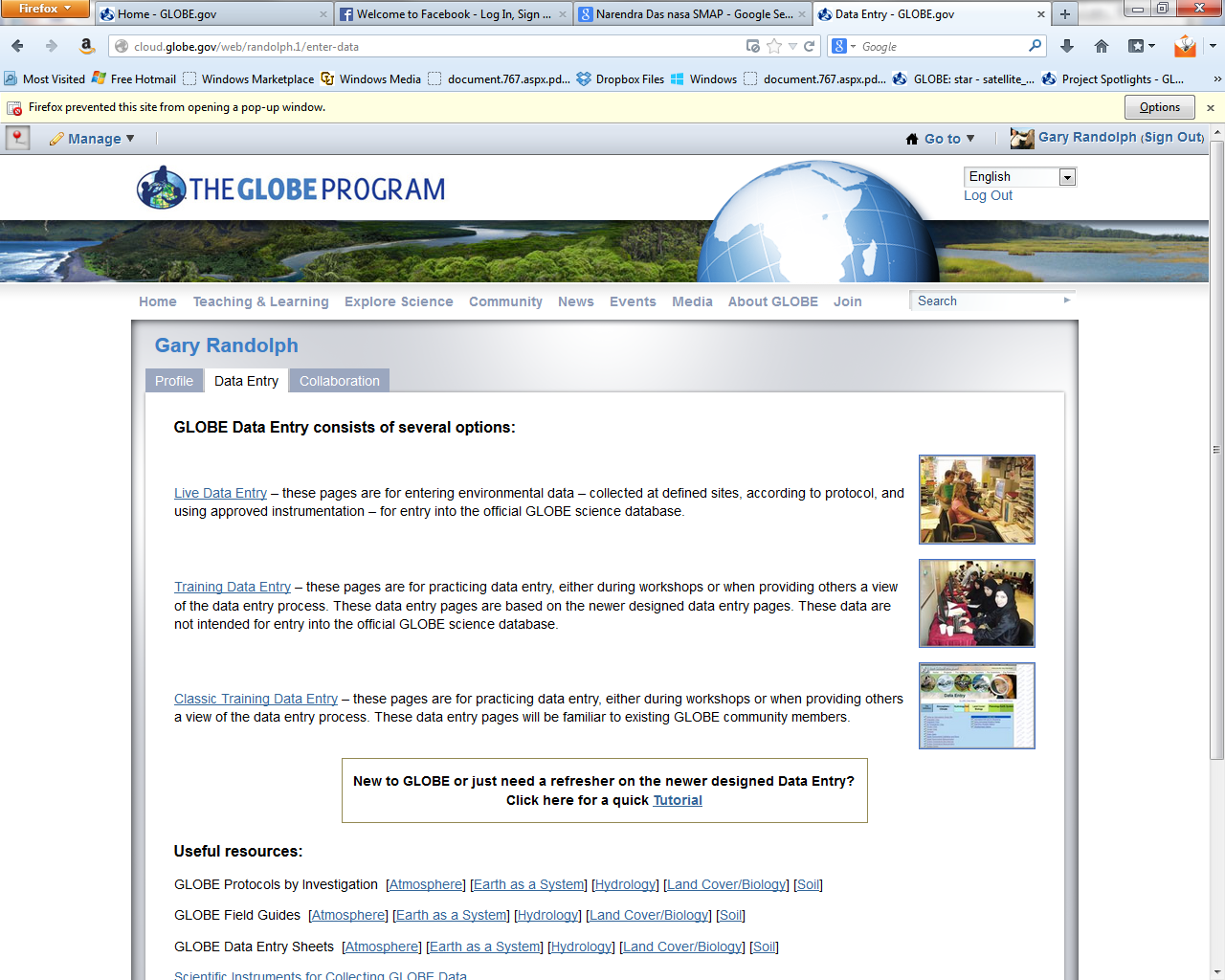 Сайт GLOBE також пропонує інструктажі для ознайомлення з новими інфструментами внесення даних і прямі посилання на корисні ресурси, такі як протоколи, путівники і листи внесення даних.
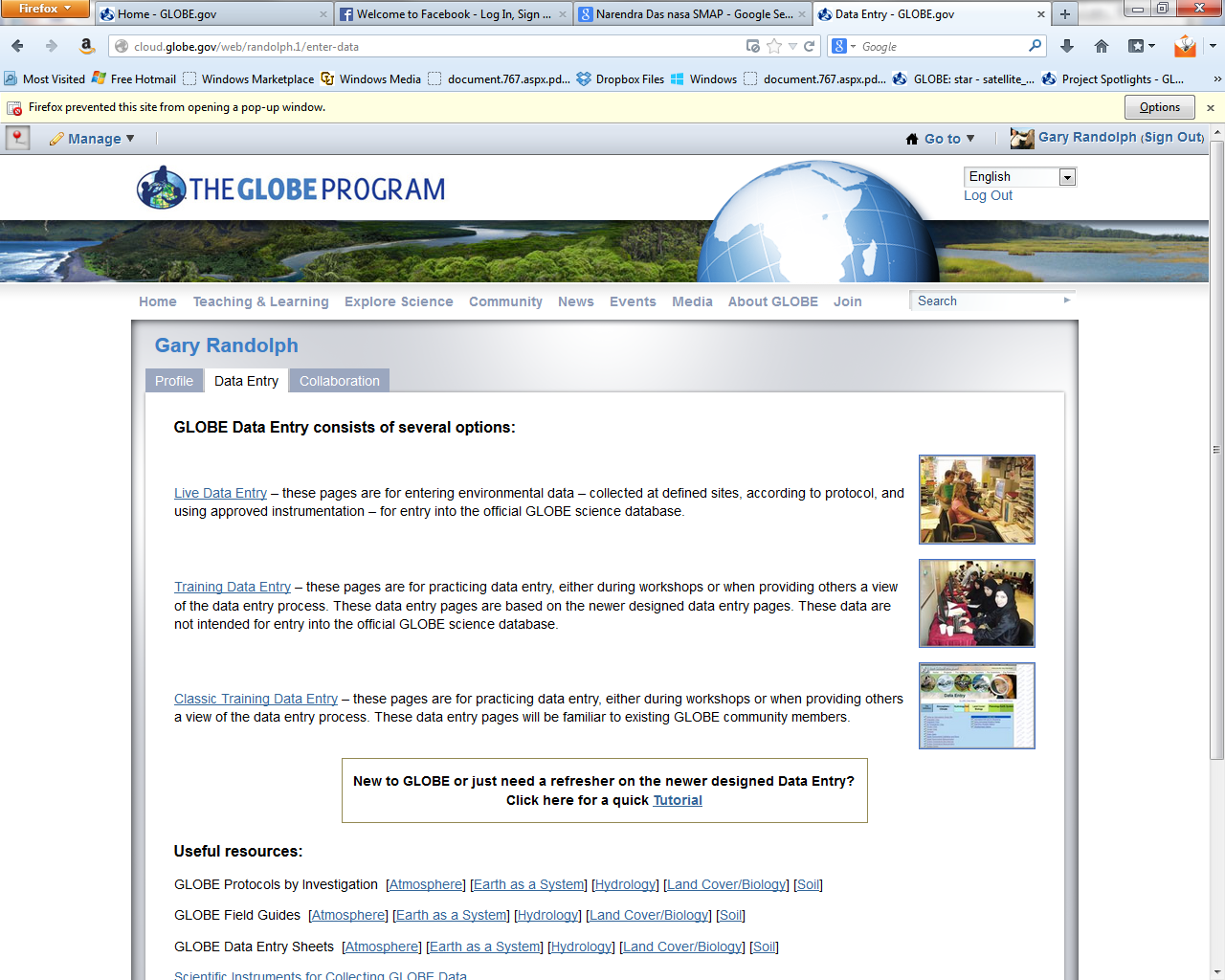 Нова сторінка внесення даних з'явиться у вікні браузера або у новій вкладці. Є дві секції: 1) Операції (протоколи), які віднесені до закладок і 2) Мої установи (ваша школа має бути в цьому переліку) і ділянки.
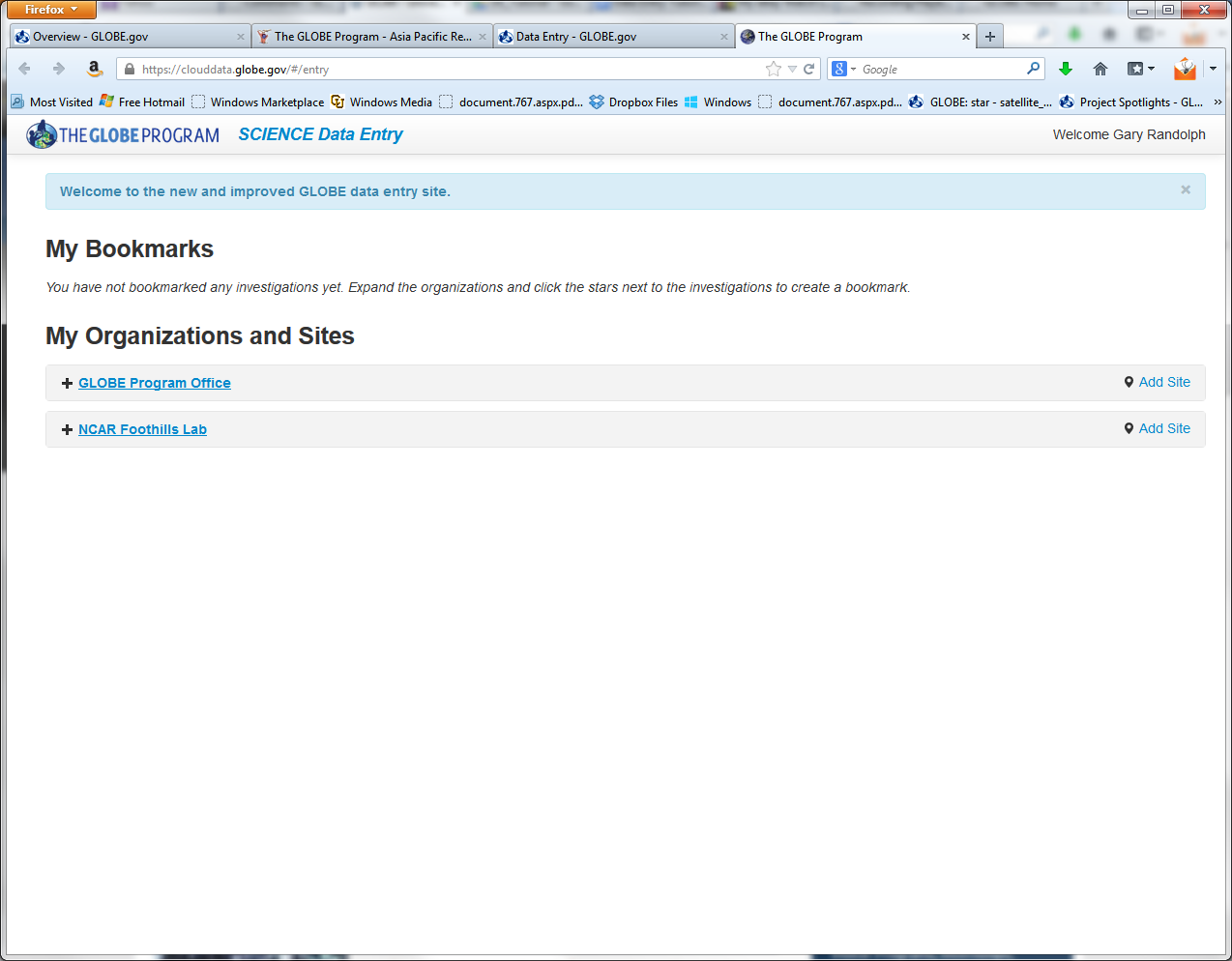 Натиснувши на одну з установ, ви зможете побачити список усіх ваших ділянок. Повторне натиснення сховає список ділянок.
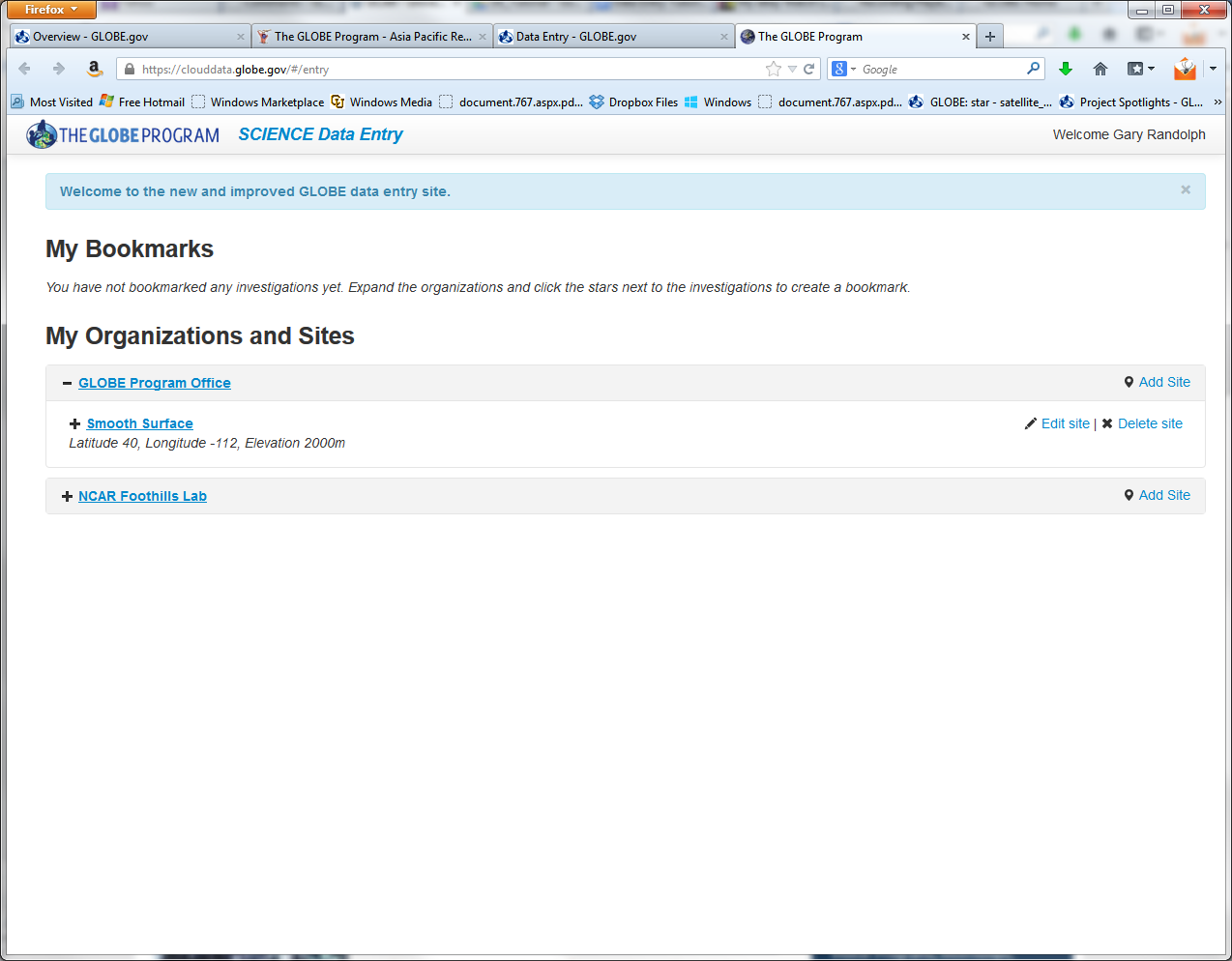 Визначення нової ділянки: 
Щоб додати навчальну ділянку, натисніть кнопку                 (додати ділянку) для вашої організації
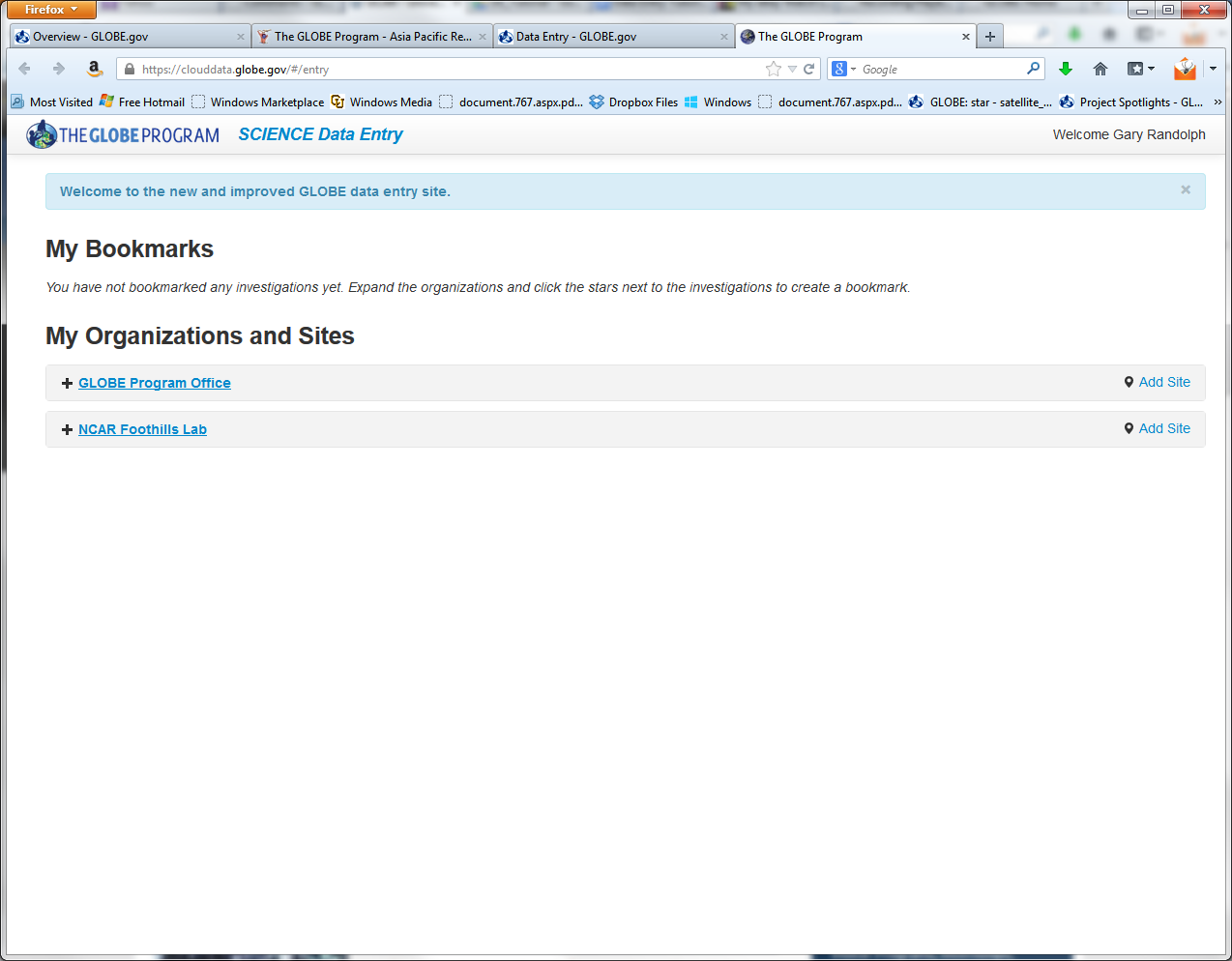 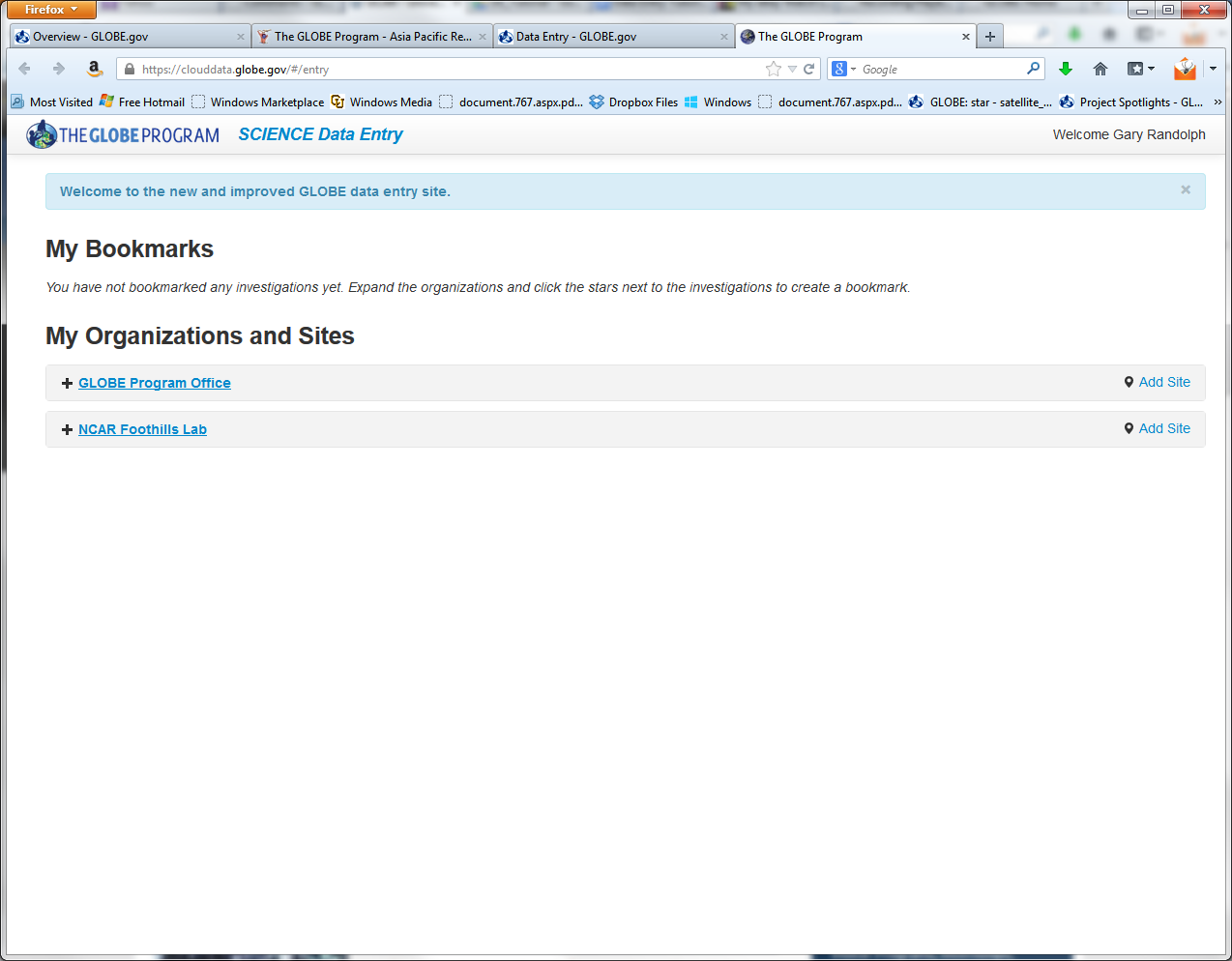 Спочатку, вам необхідно визначити вашу ділянку. Зверніть увагу, що обов'язкові поля позначені червоною зірочкою. Перед тим як робити щось інше, введіть Назву ділянки і Координати (широта, довгота і підйом). Для широти і довготи використовуйте десяткові значення.
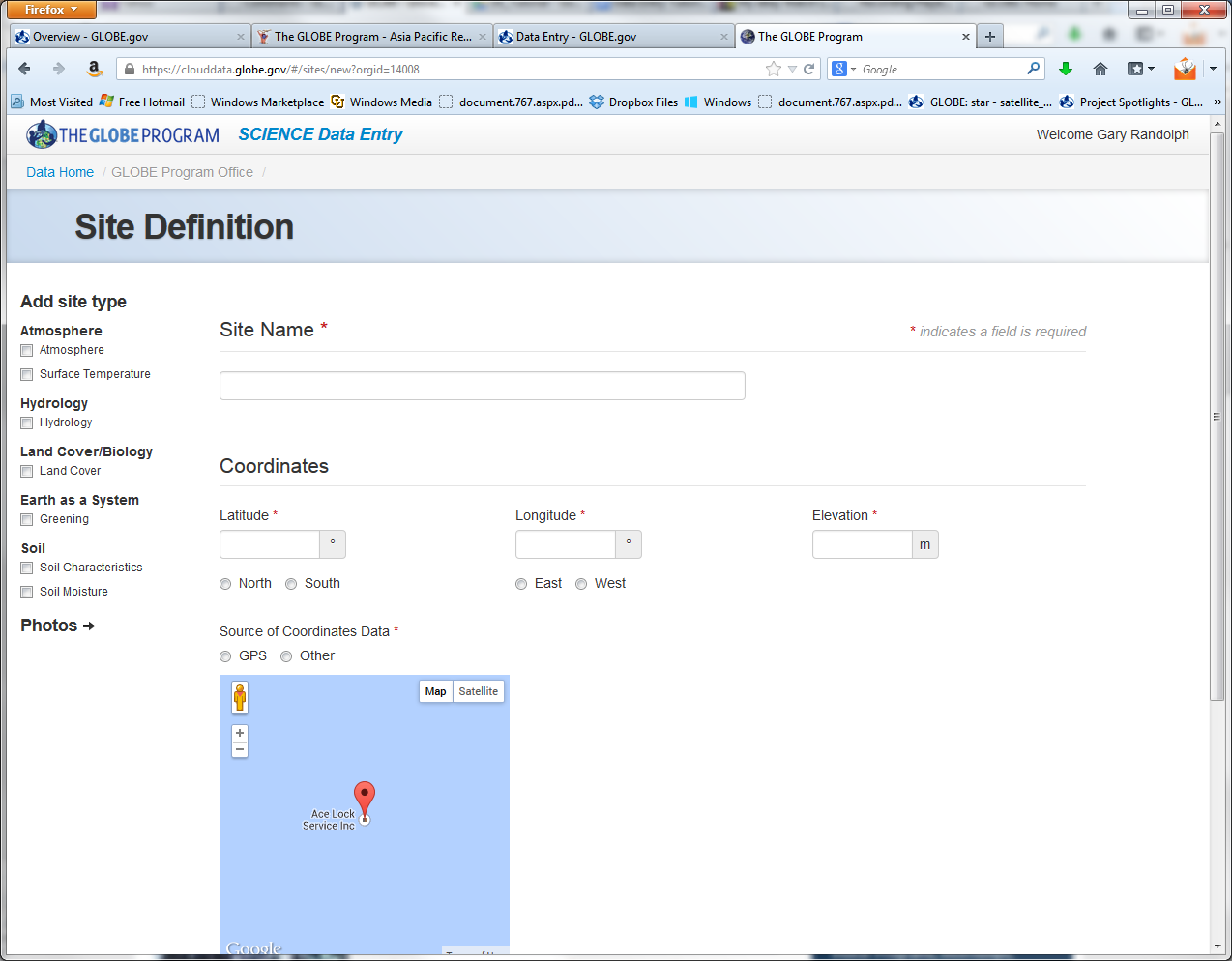 Перед тим як робити щось інше, введіть Назву ділянки і Координати (широта, довгота і підйом). Для широти і довготи використовуйте десяткові значення.
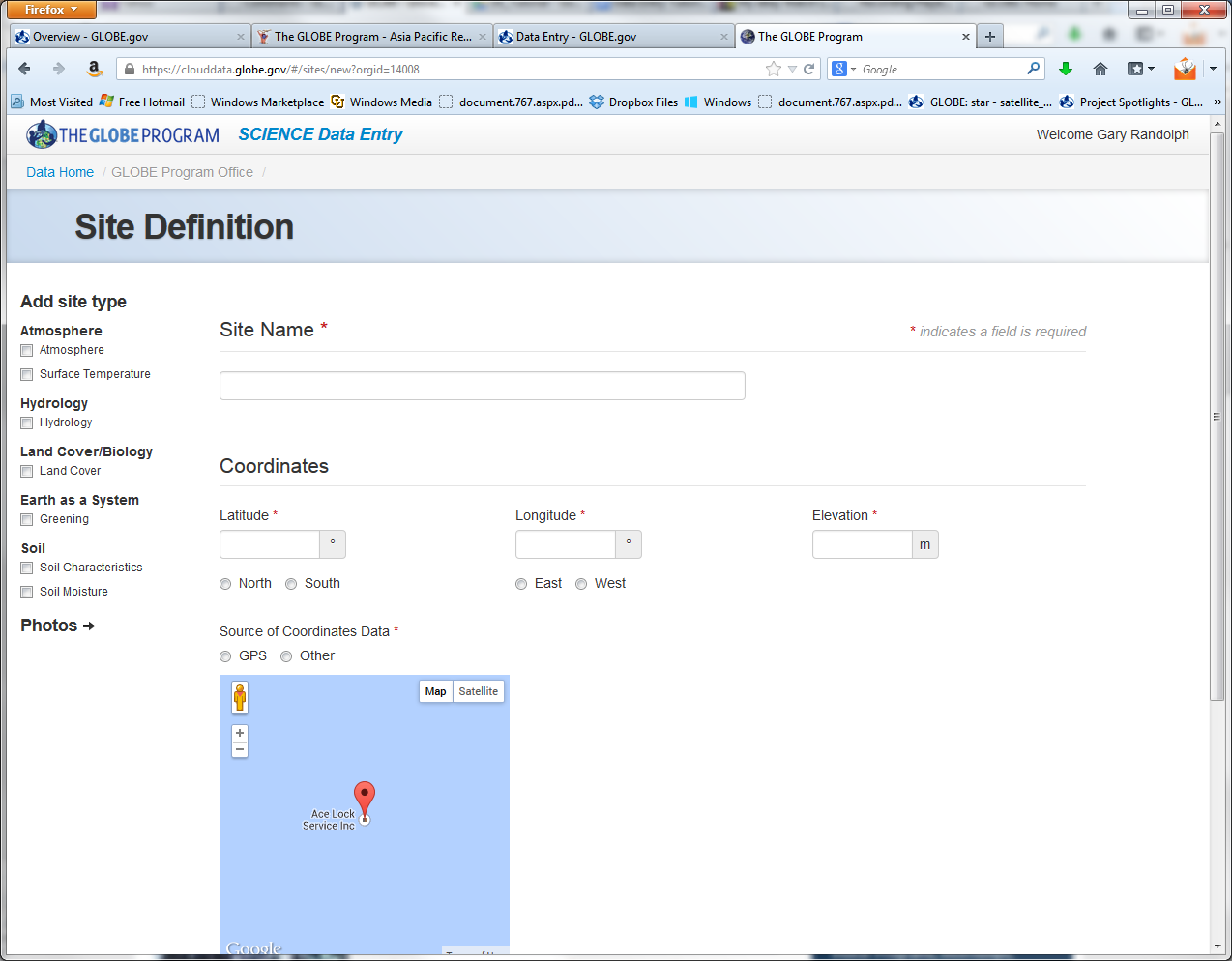 Обираючи ім'я ділянки, будьте конкретними якщо ваша установа має більше ніш одну ділянку цього типу (можете пронумерувати їх).
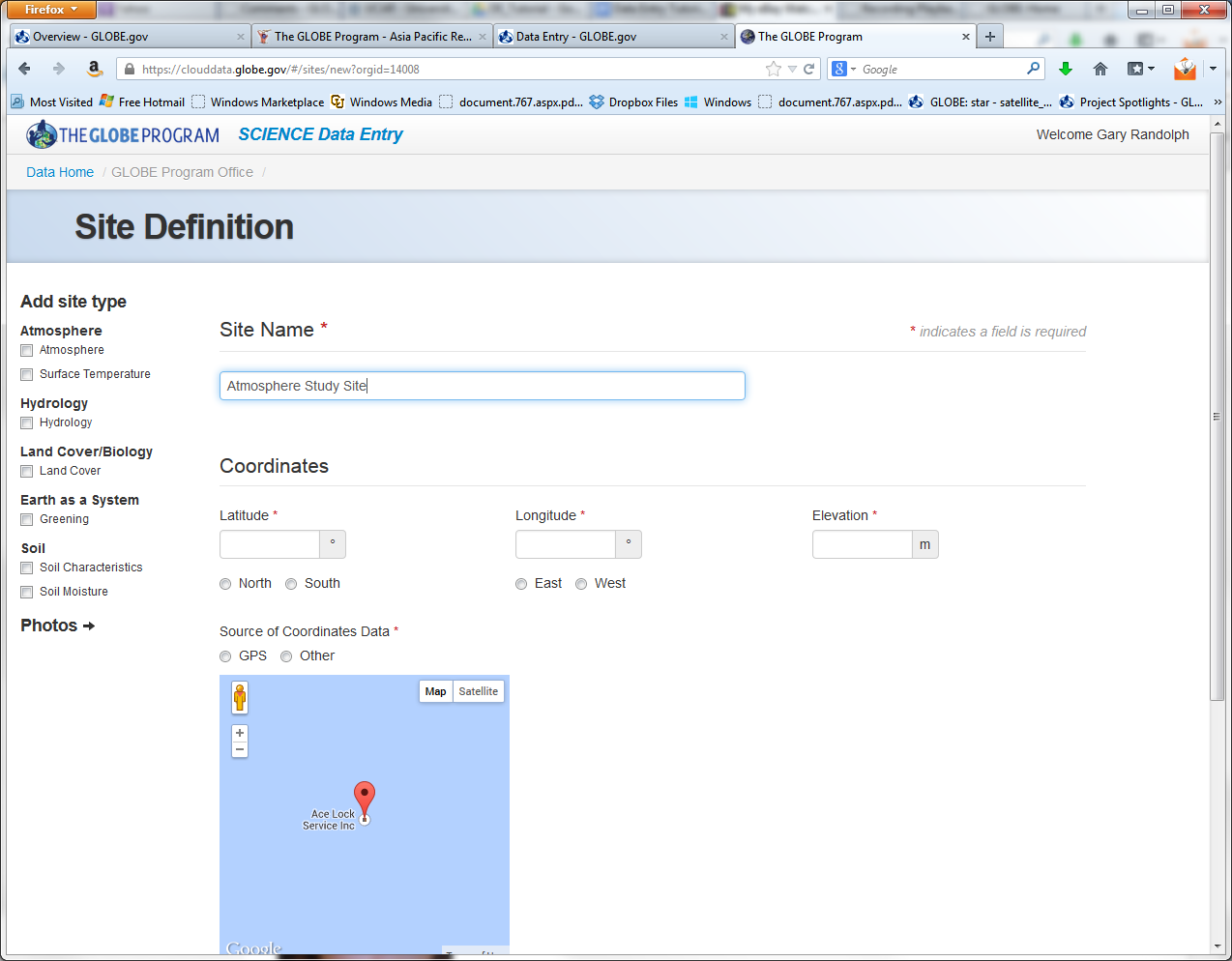 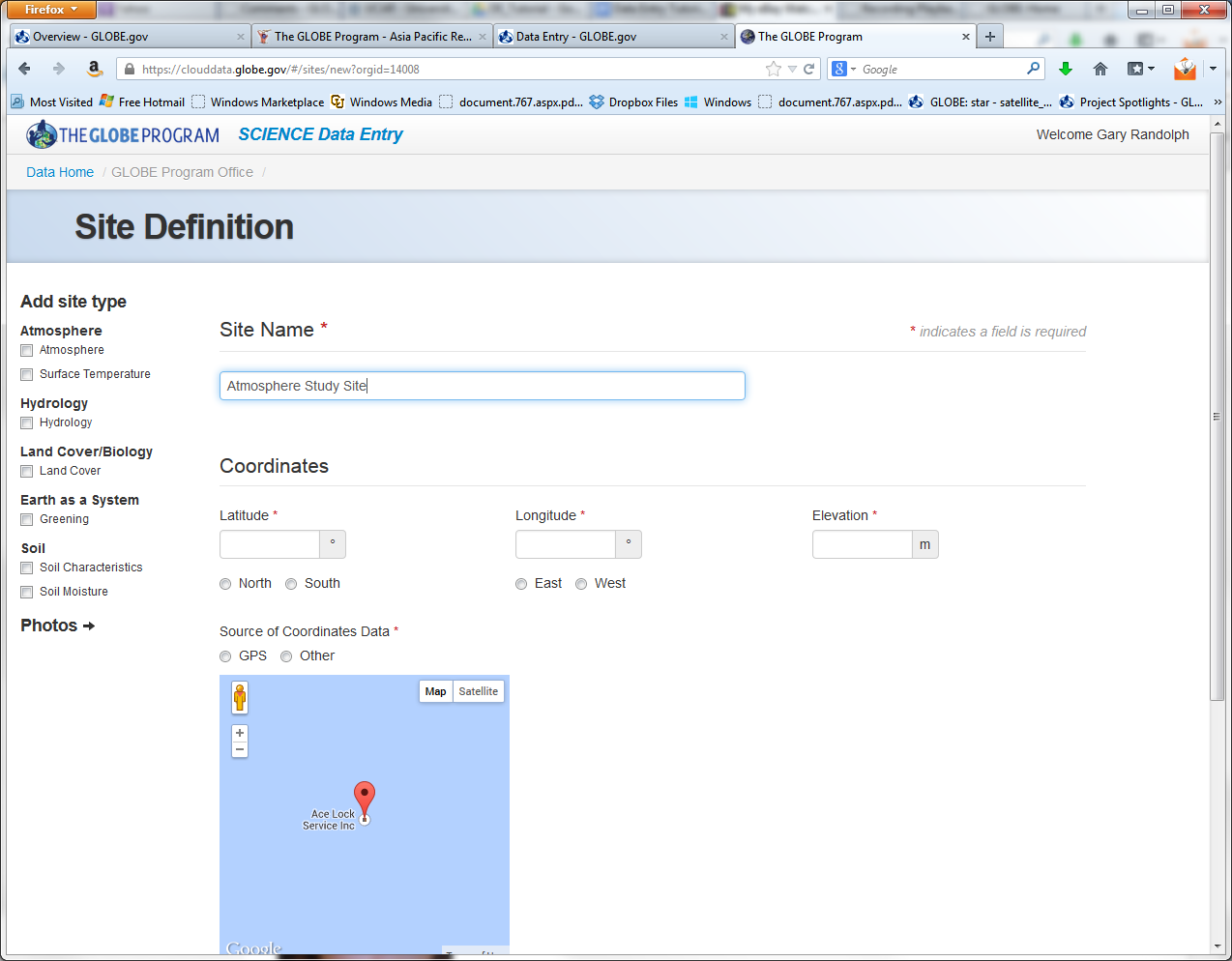 Коли ви введете широту і довготу невелика мапа знизу зміниться. Вона буде відображати знайому вам територію. Якщо карта відображає територію некоректно, будь-ласка, перевірте координати і селективні кнопки, щоб переконатися, що ви ввели правильні значення і обрали правильну сторону екватора і меридіана.
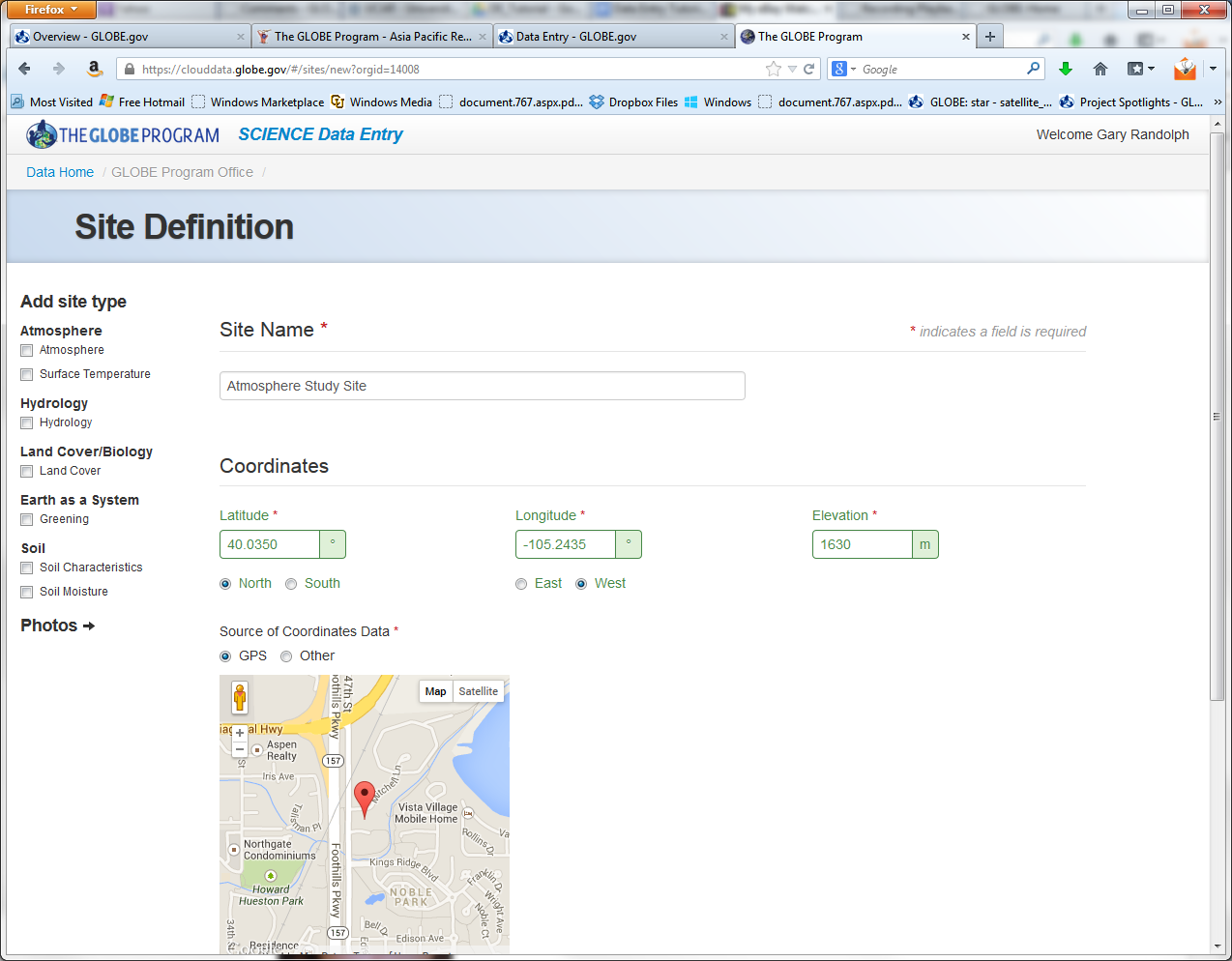 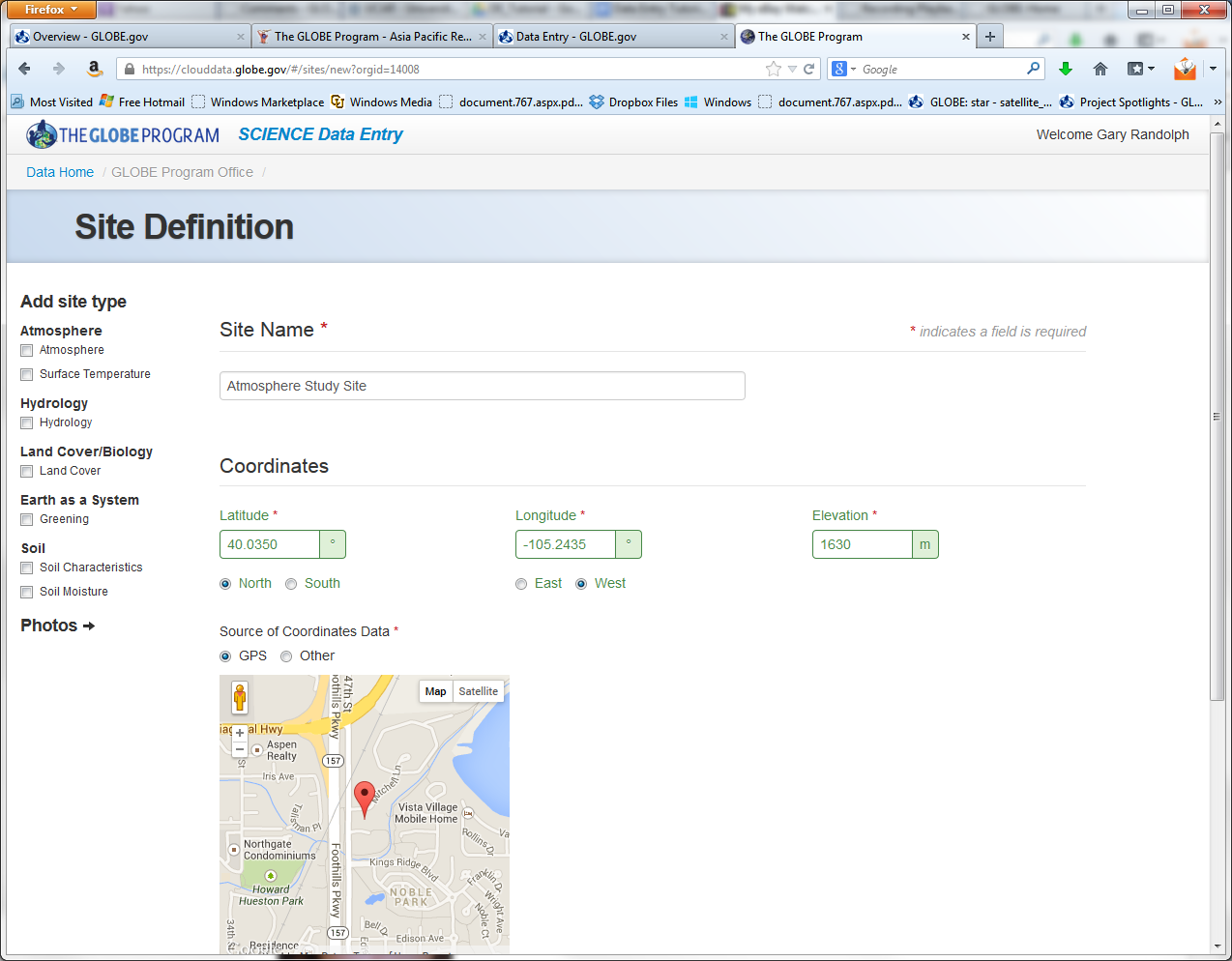 Тепер як ми заповнили основну інформацію про ділянку, ми можемо обрати тип нашої ділянки. Оберіть квадратик напроти відповідного напряму дослідження.Наприклад, оберемо дослідження за напрямком «Атмосфера».
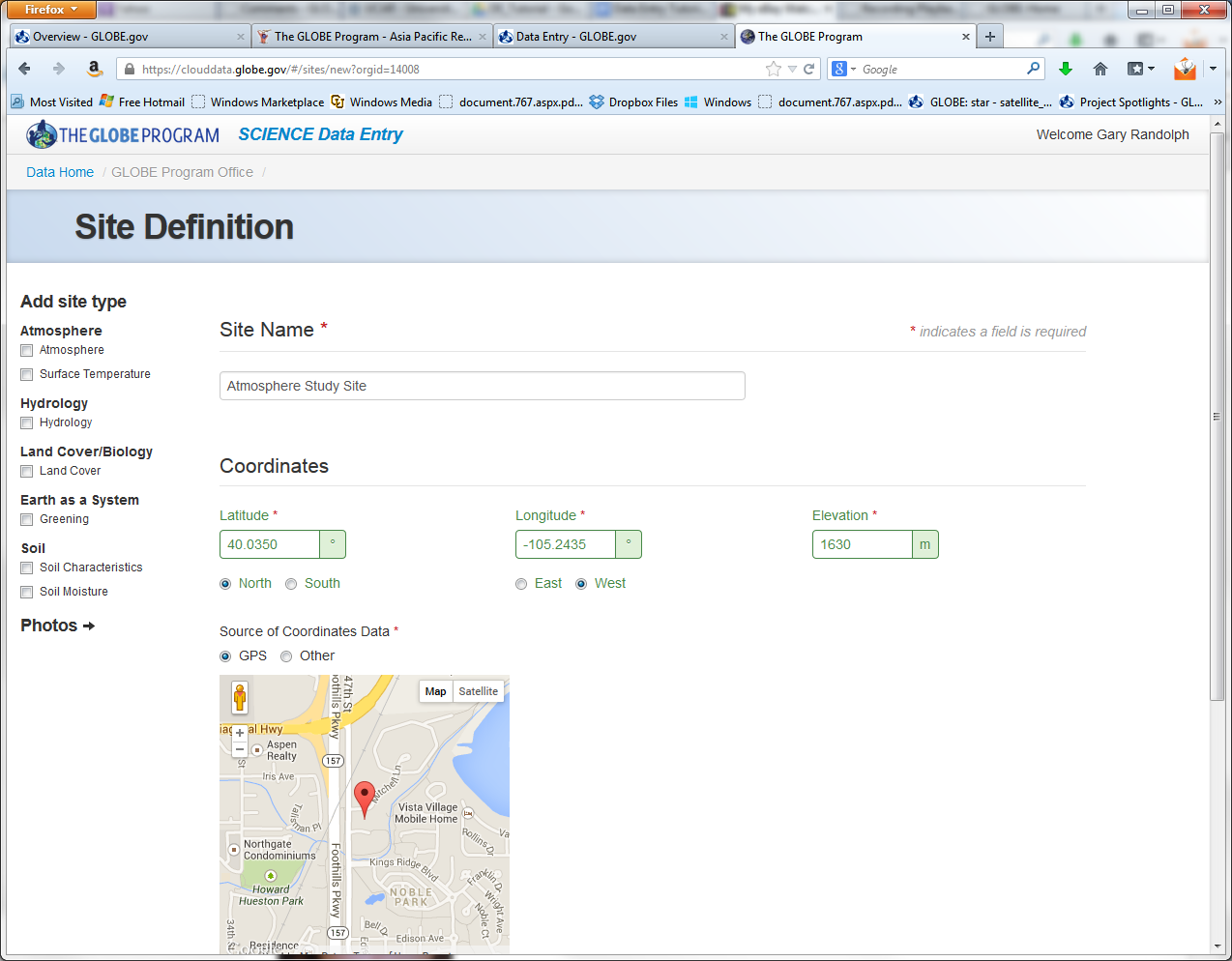 Натиснувши на квадратик «Атмосфера» ми отримаємо таку сторінку. Заповніть необхідні поля, позначені зірочкою *, та інші необов'язкові поля, якщо ви зібрали для них дані.
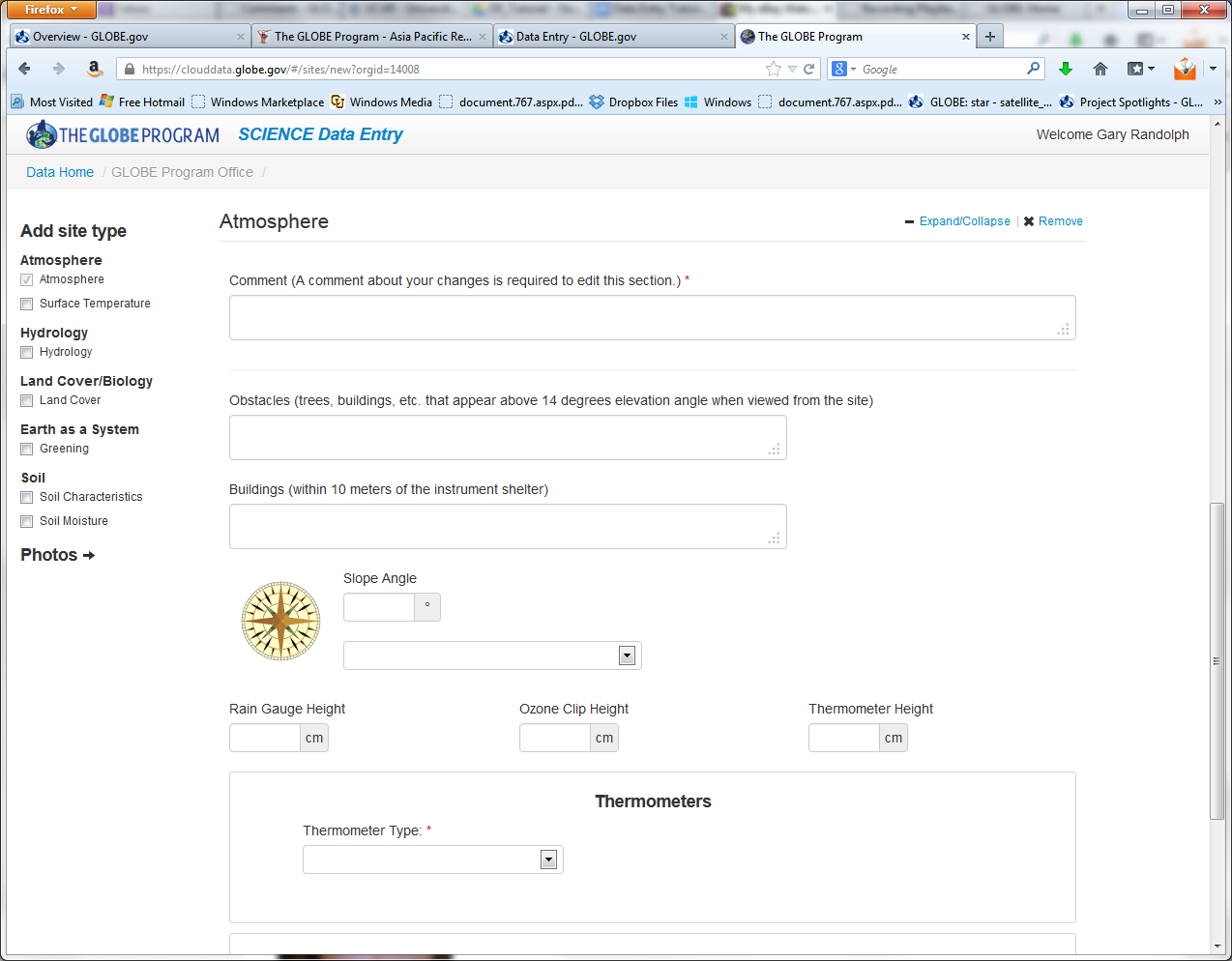 Для атмосферної ділянки обов'язковим є введення коментарів і типу термометру.
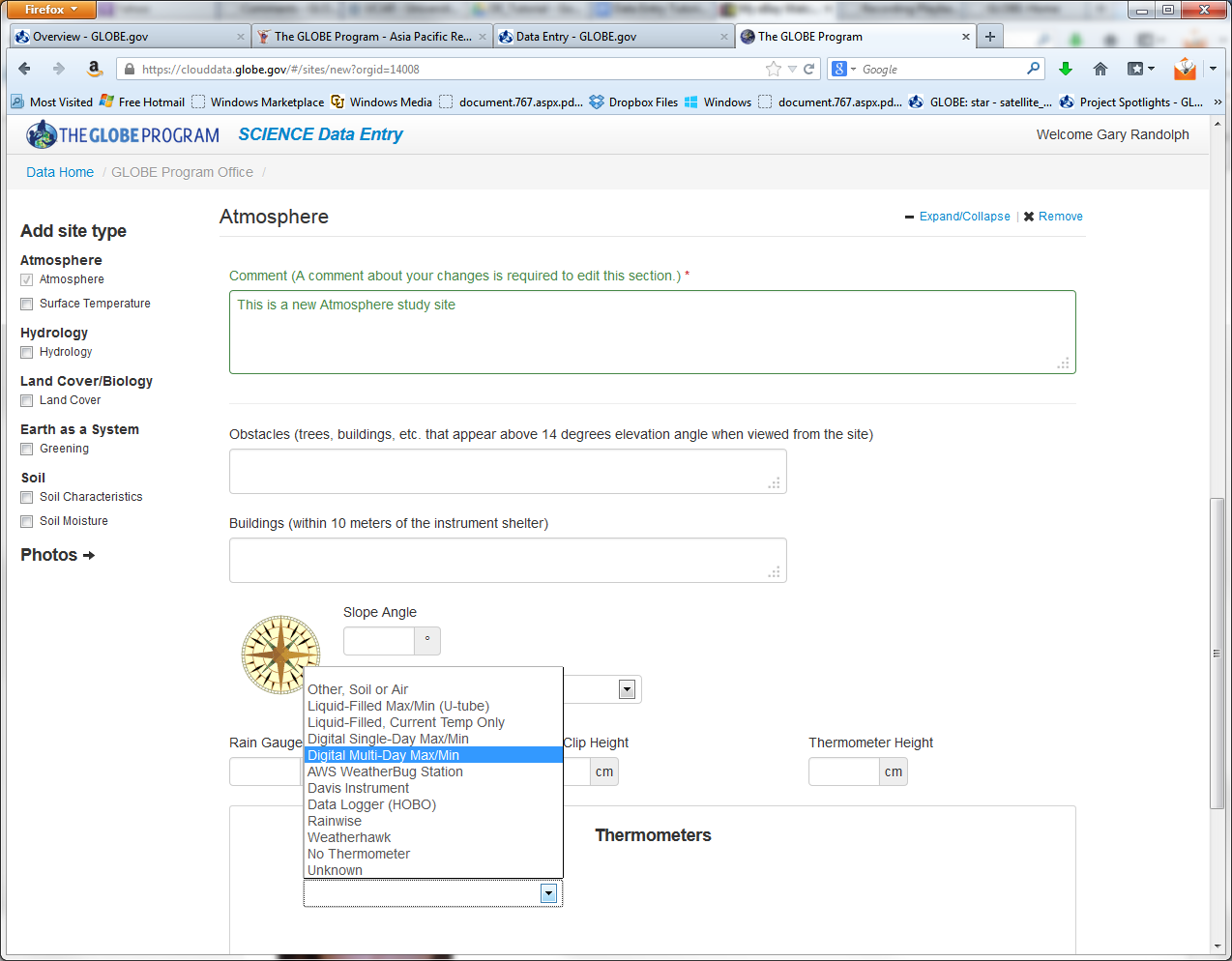 Закінчивши внесення інформації, пролистайте вниз сторінки і натисніть                (створити ділянку).
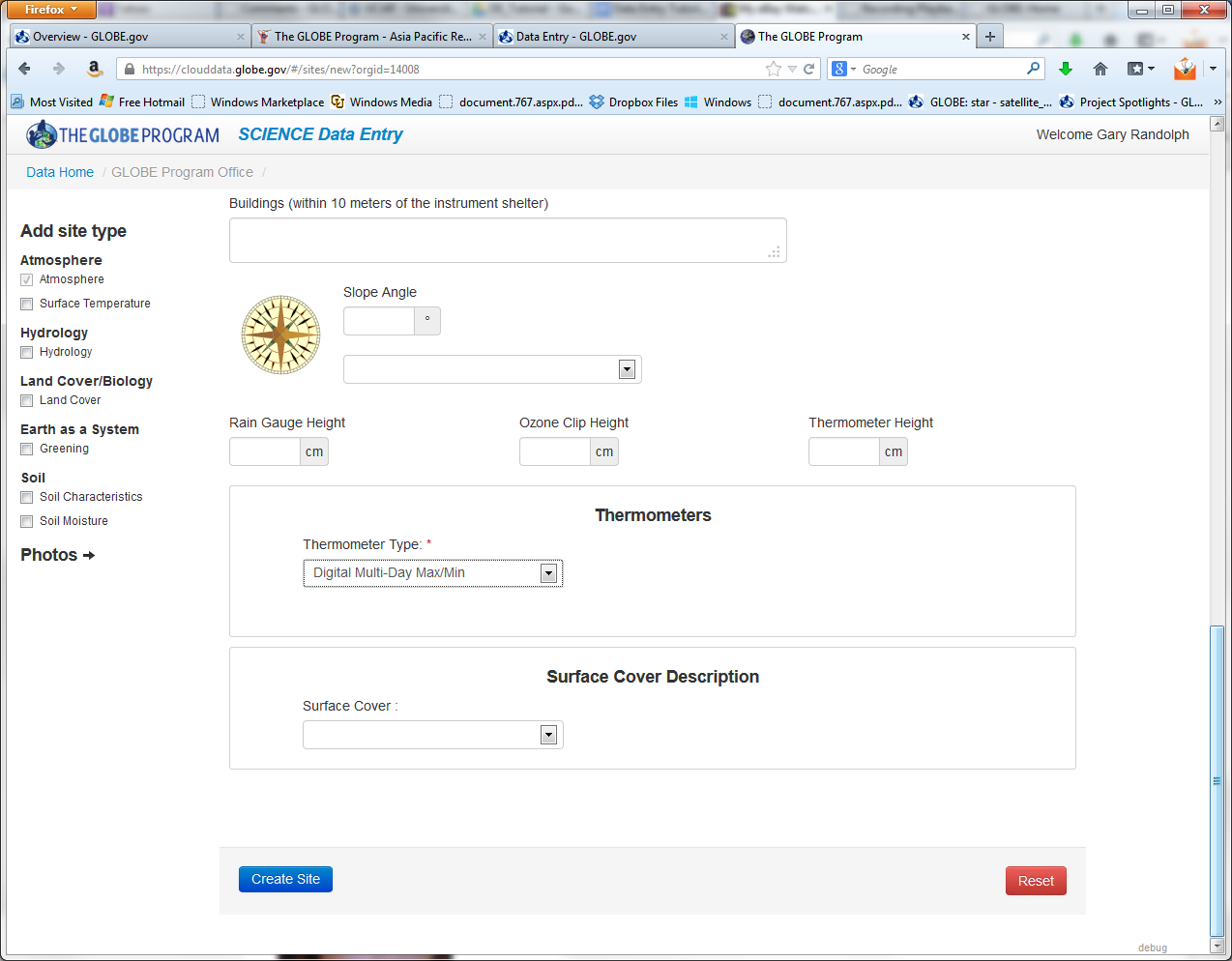 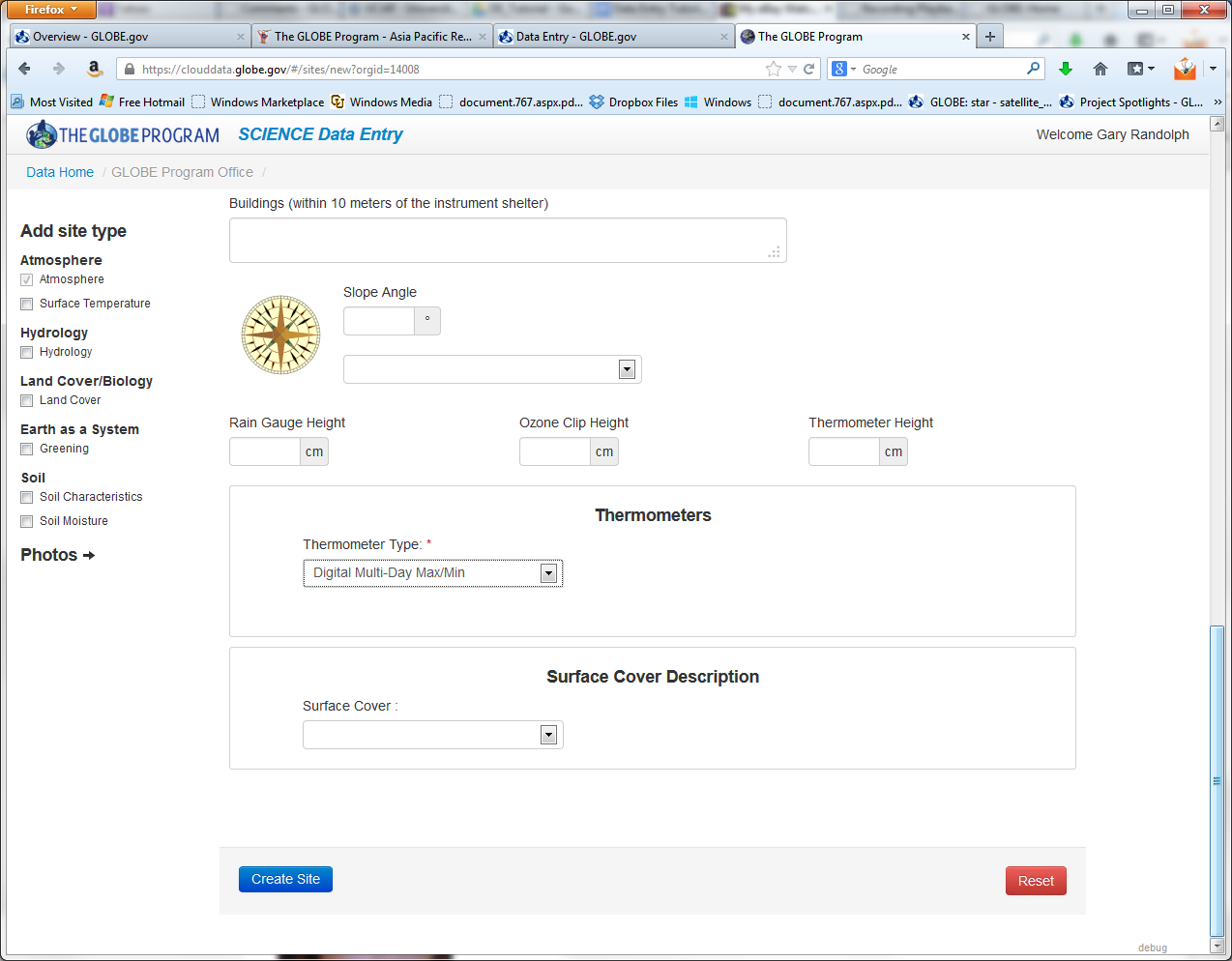 Якщо вся інформація введена вірно, з'явиться зелене повідомлення                                        - ділянку успішно створено.
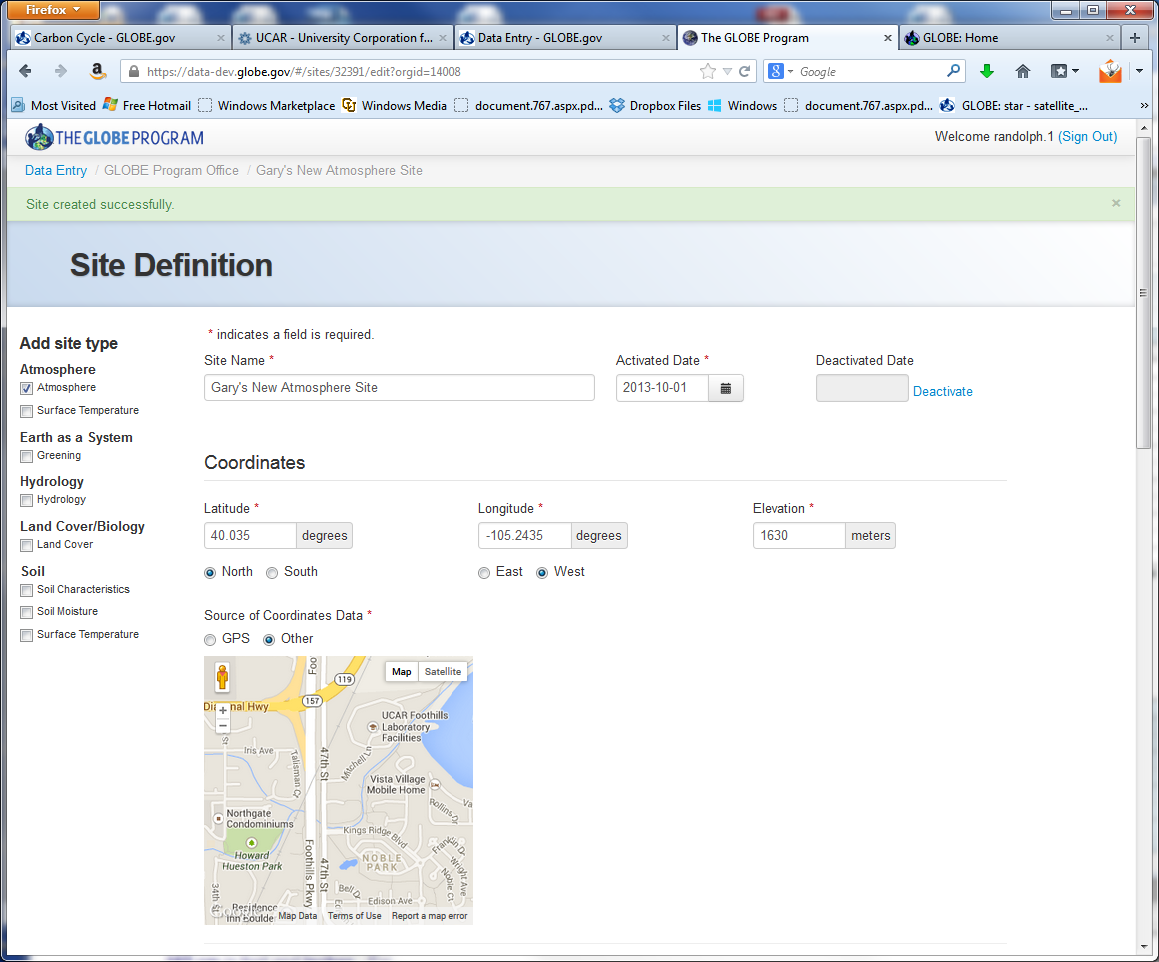 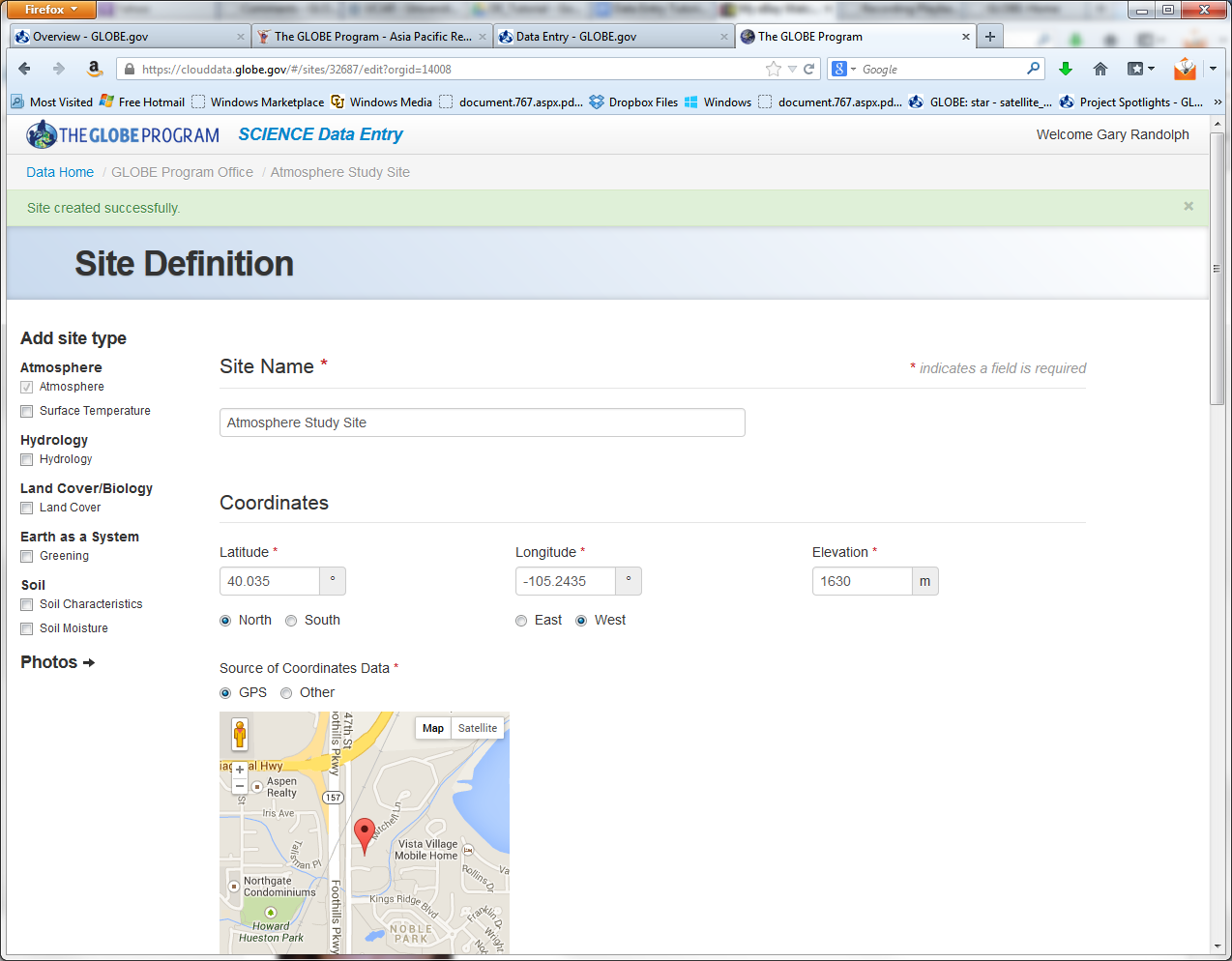 Тепер натисніть Data Home щоб повернутися на сторінку внесення даних.
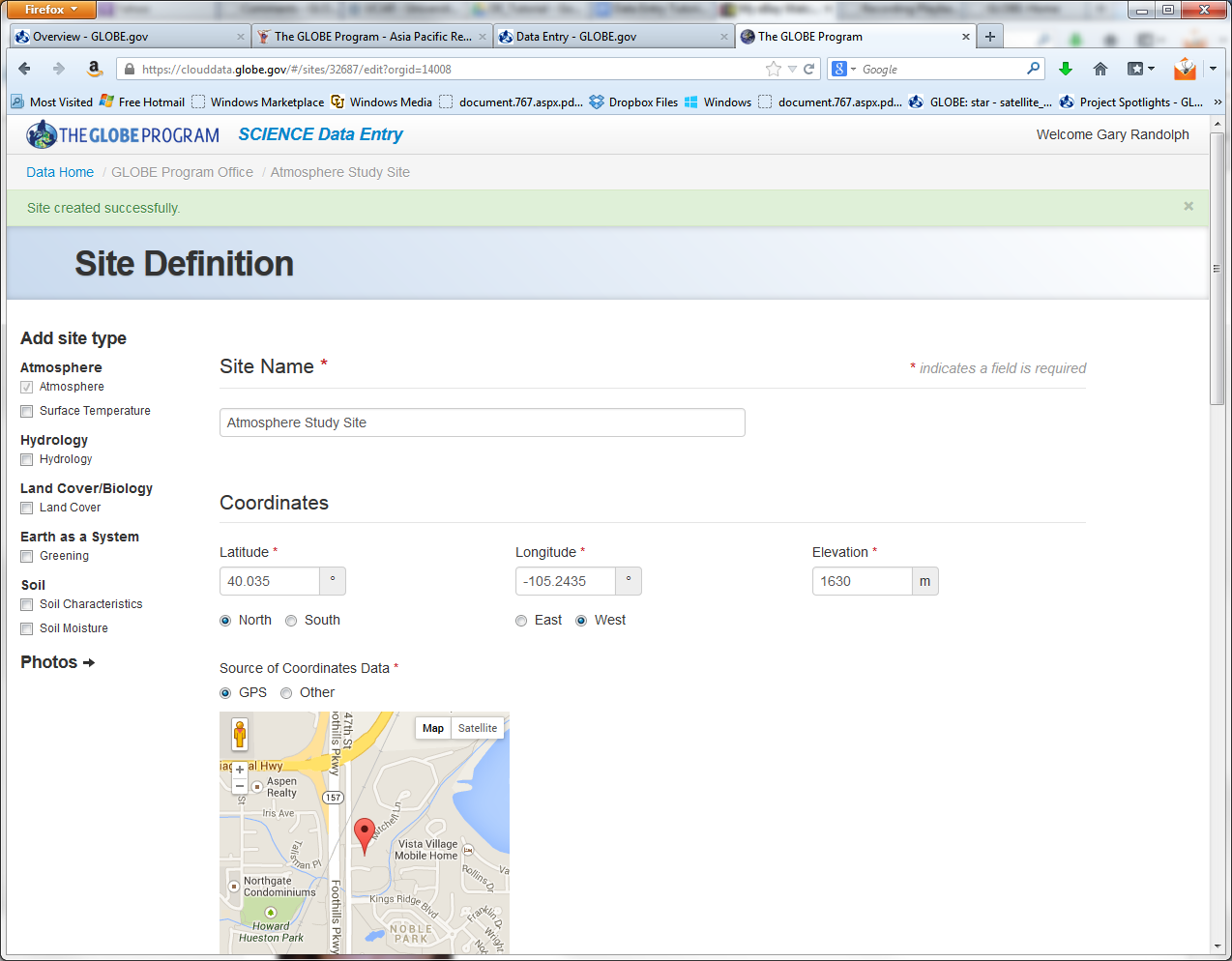 Ділянка, яку ви створили тепер має бути в списку під назвою вашої установи.
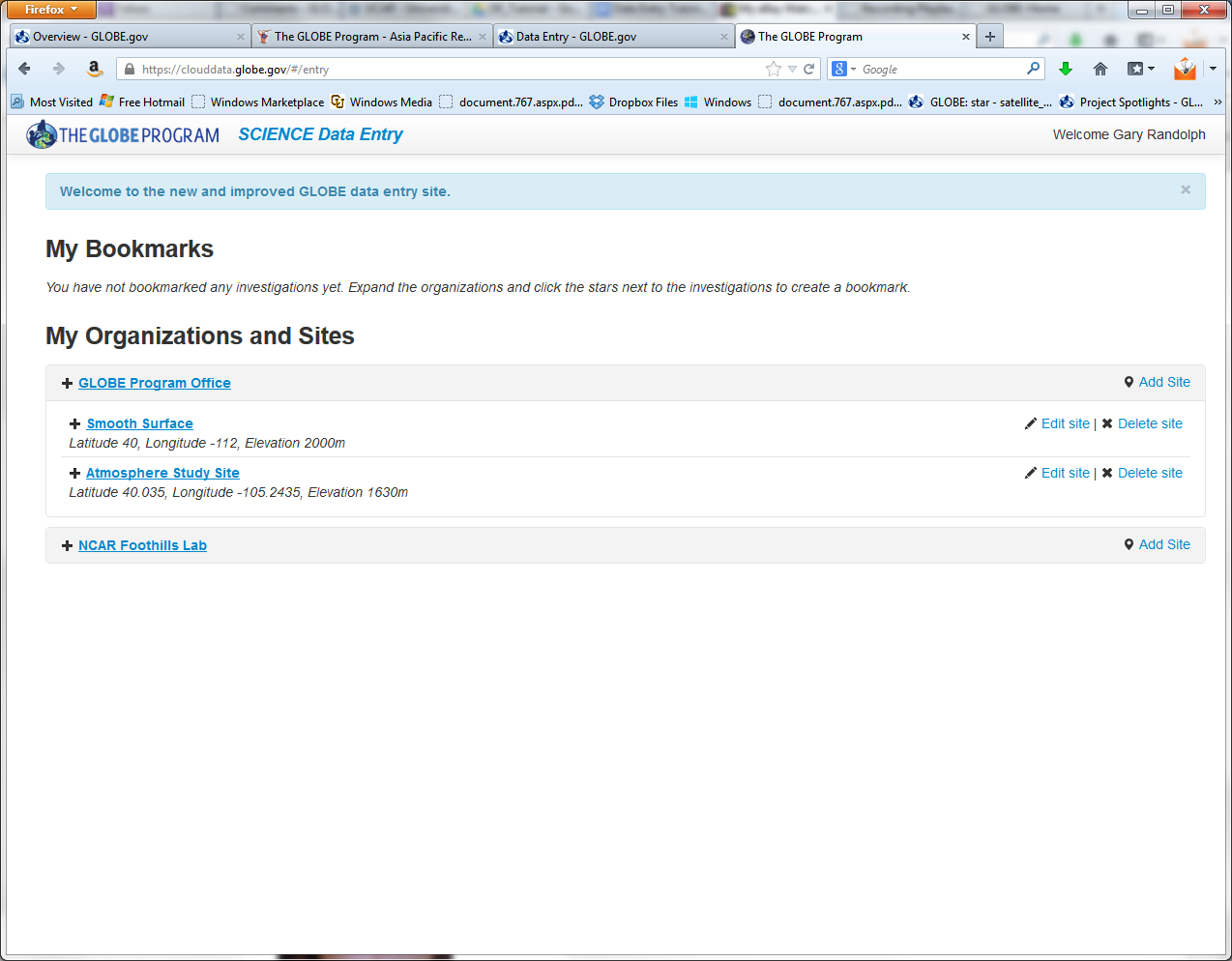 Натиснувши на ділянку, ви отримаєте доступні листи для внесення даних за напрямком «Атмосфера», наприклад «Інтегрований лист 1-день». Натисніть на кнопку Нове спостереження (New Observation) під протоколом Інтегрований лист 1-день щоб почати вносити дані.
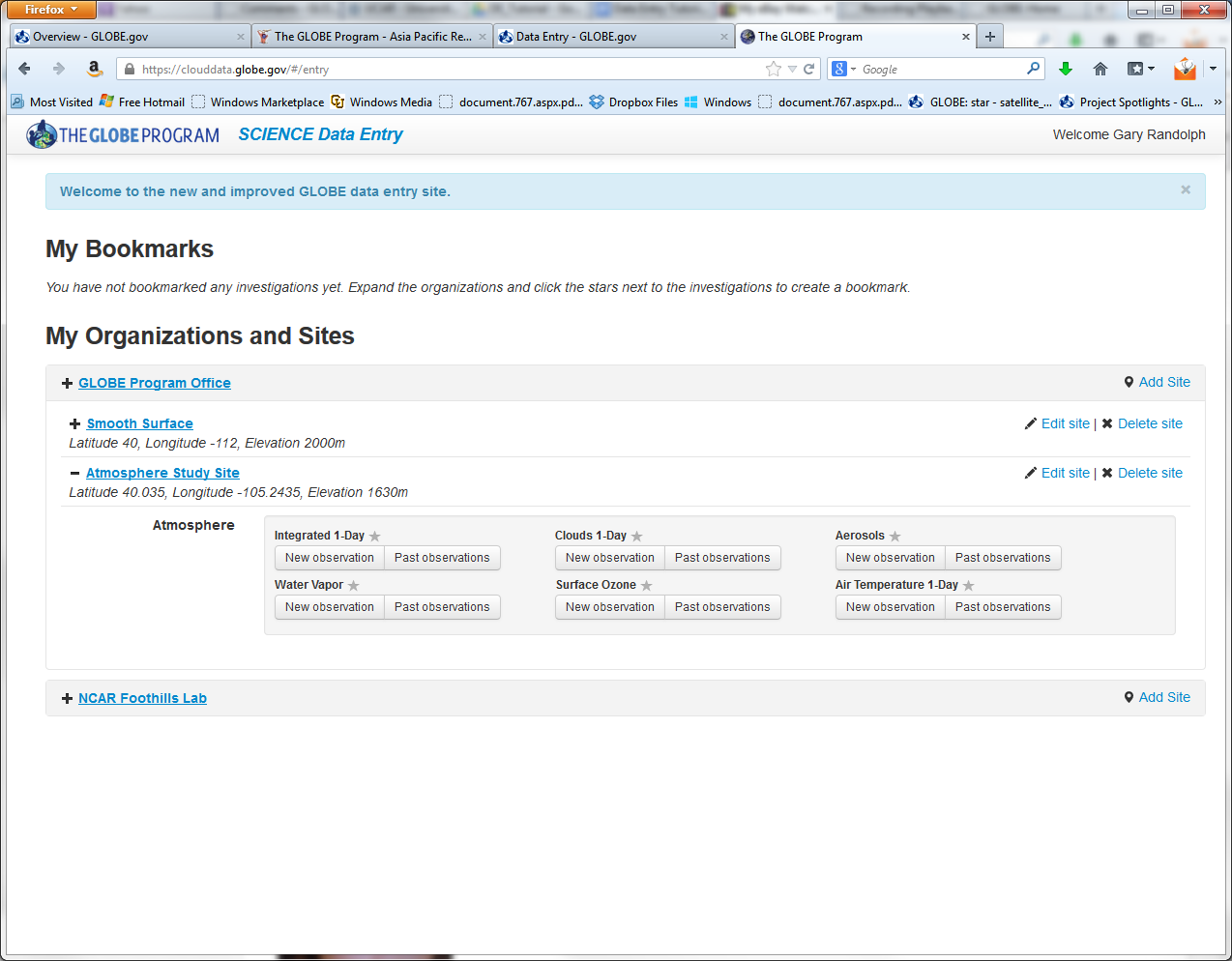 Щоб внести дані почніть з дати та часу спостереження. Пам'ятайте, що потрібно використовувати Універсальний глобальний час (грінвічівський) в форматі 24 години.
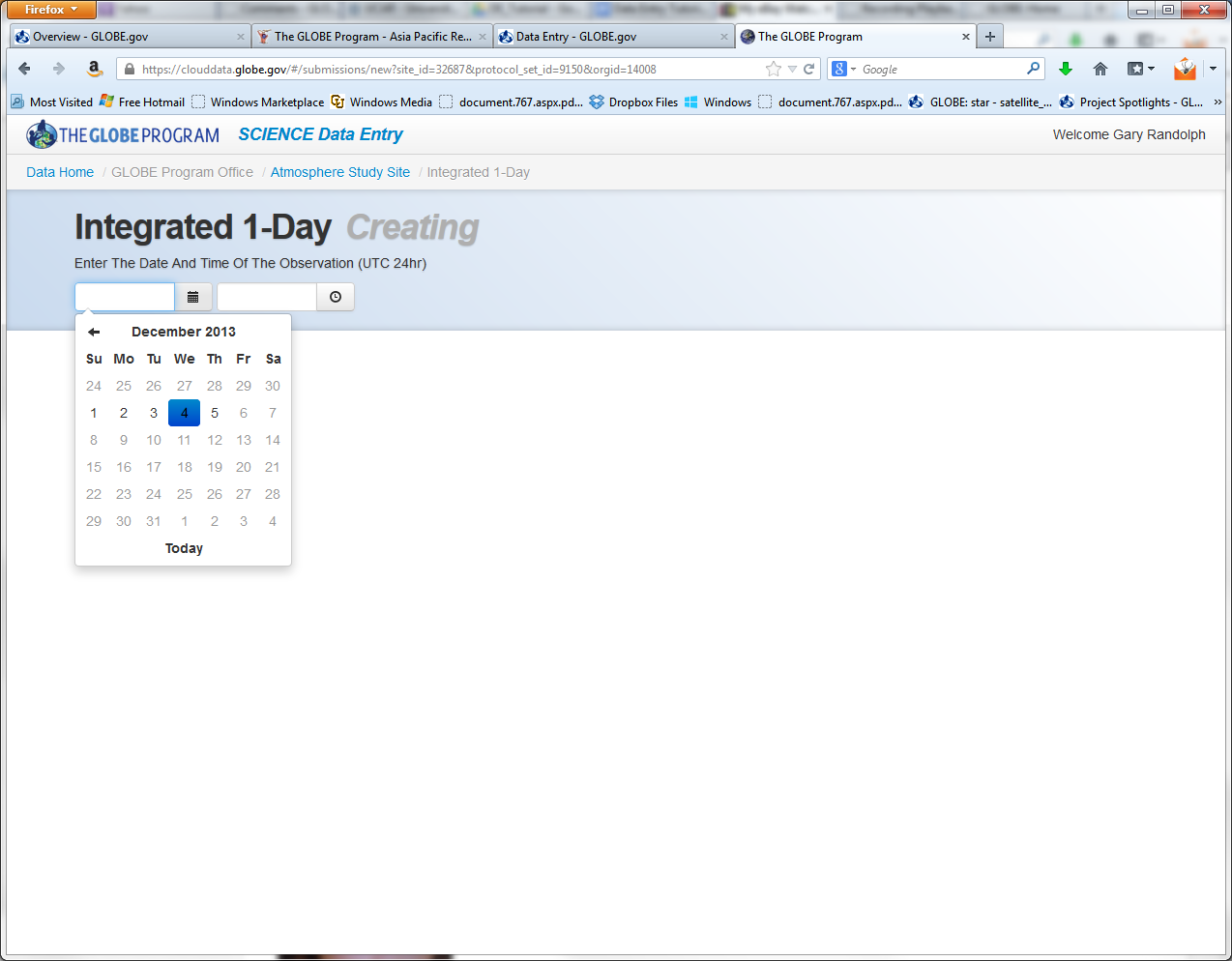 Після того  як ви обрали дату на сторінка визначить час місцевого сонячного полудня для вашої місцевості. Повідомлення “Creating” («Створення») біля назви листа внесення даних означає, що ви в процесі створення нових даних для бази.
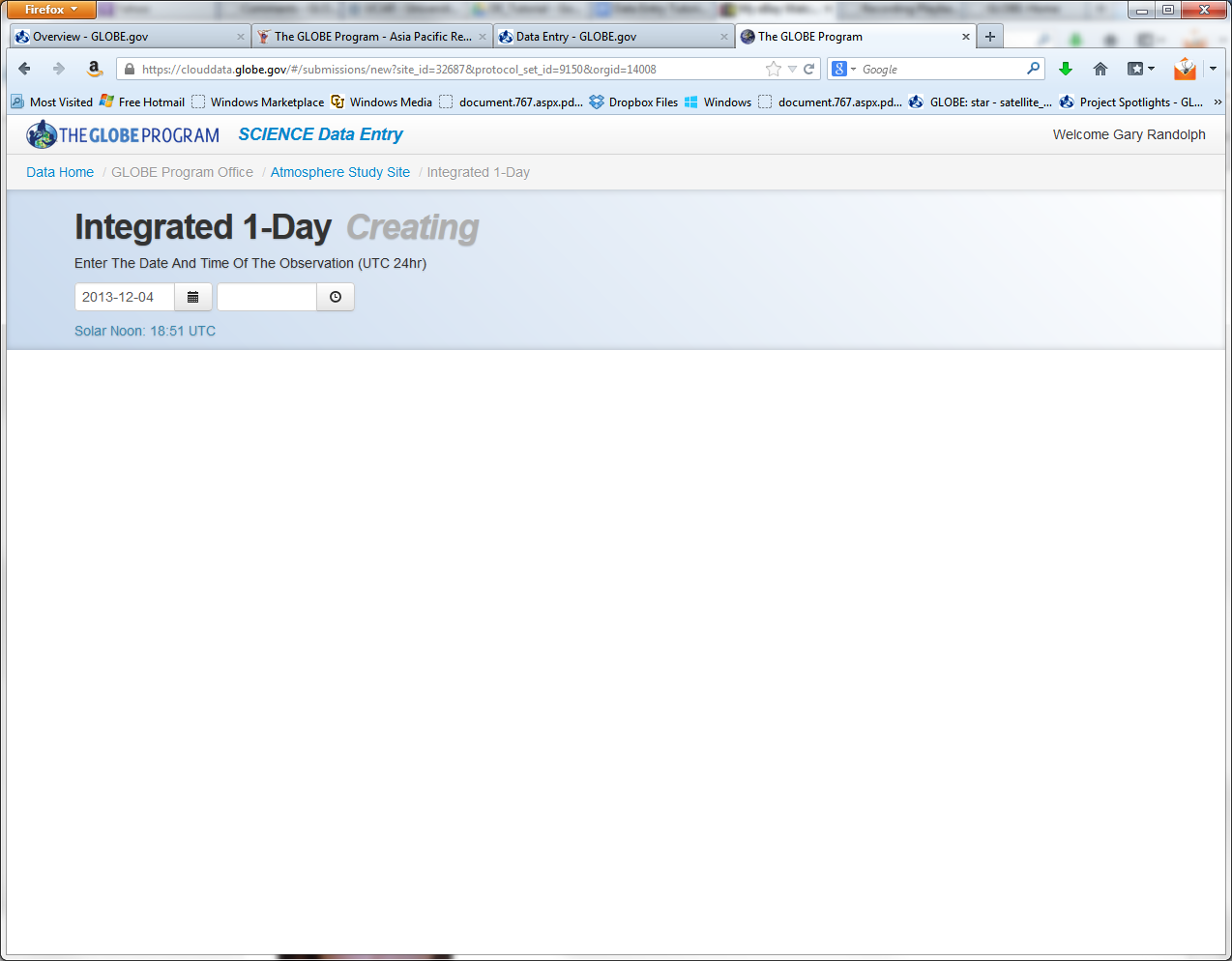 Натисніть на іконку у вигляді годинника          і ви зможете швидко обрати час спостереження. Як тільки ви ввели час, з'являться інші опції внесення даних. Натискуючи стрілки вгору і вниз ви зможете вибрати години і хвилини. Пам'ятайте, це час збирання даних за Універсальним глобальним часом (UTC).
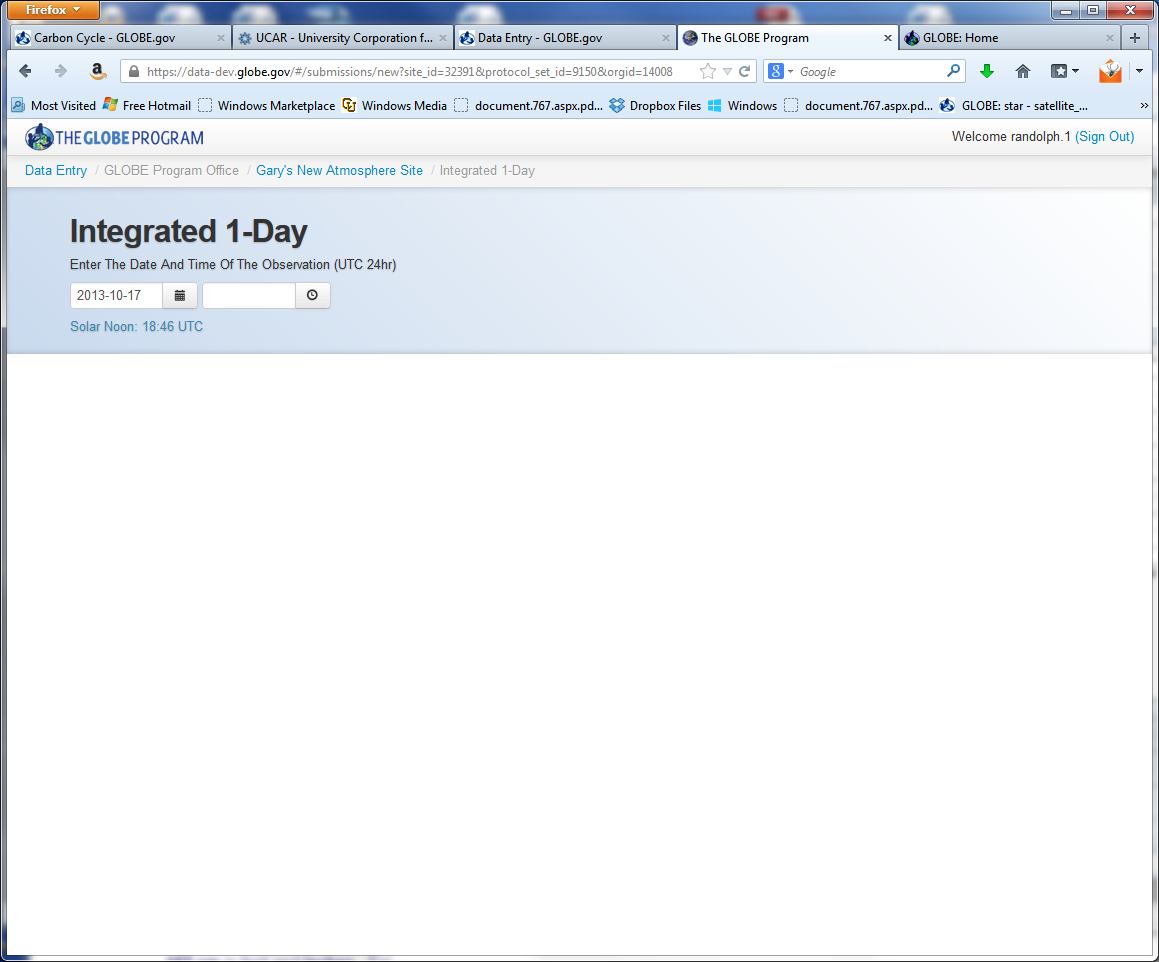 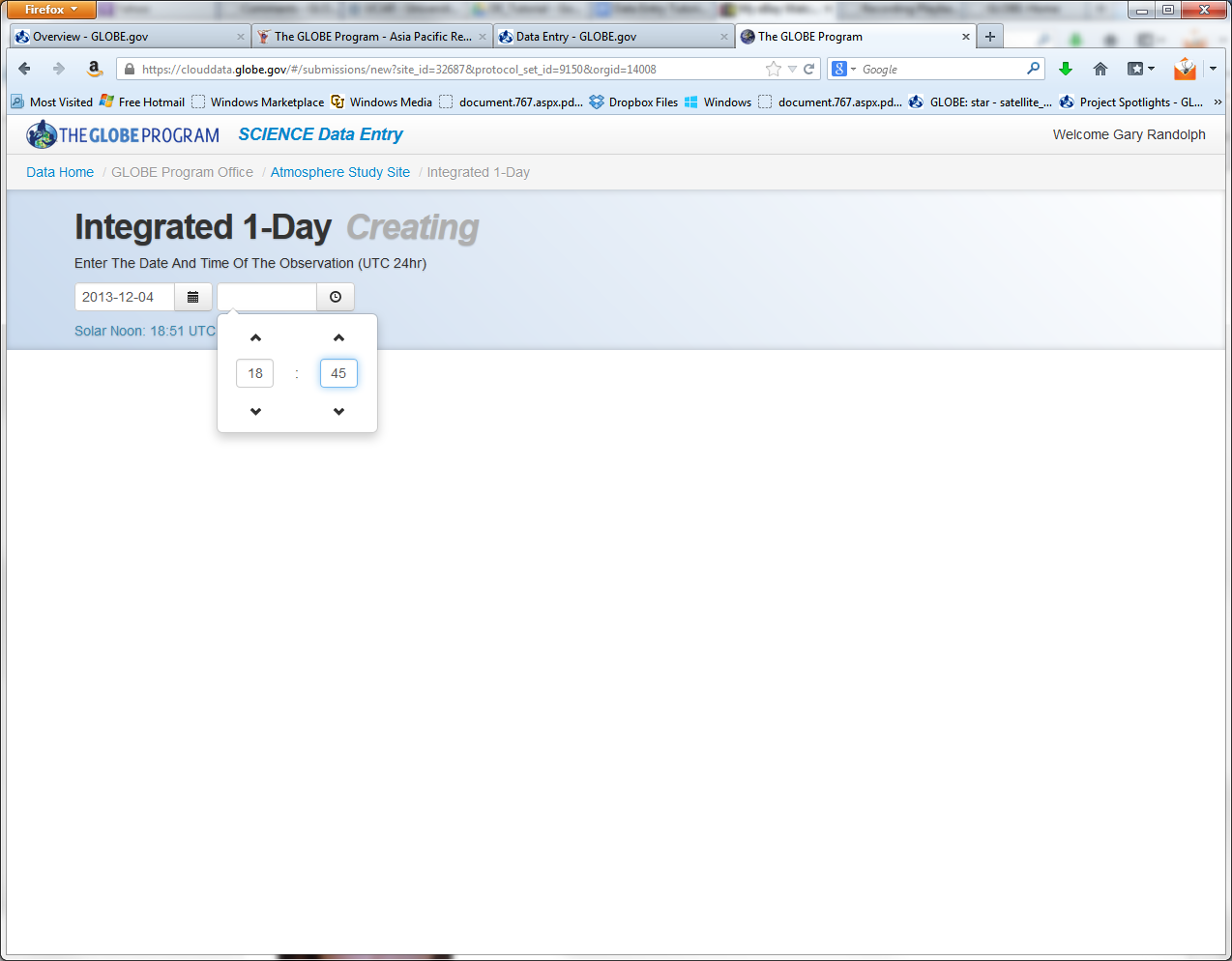 Вийшовши з опції визначення часу, у вас з'являться інші опції внесення даних для обраного листа даних (у нашому випадку «Інтегрований лист 1-день). Під датою і часом є інші опції внесення даних (зліва) і ключ до іконок по центру.  Слово SAMPLE (ЗРАЗОК) знаходиться під ключем.
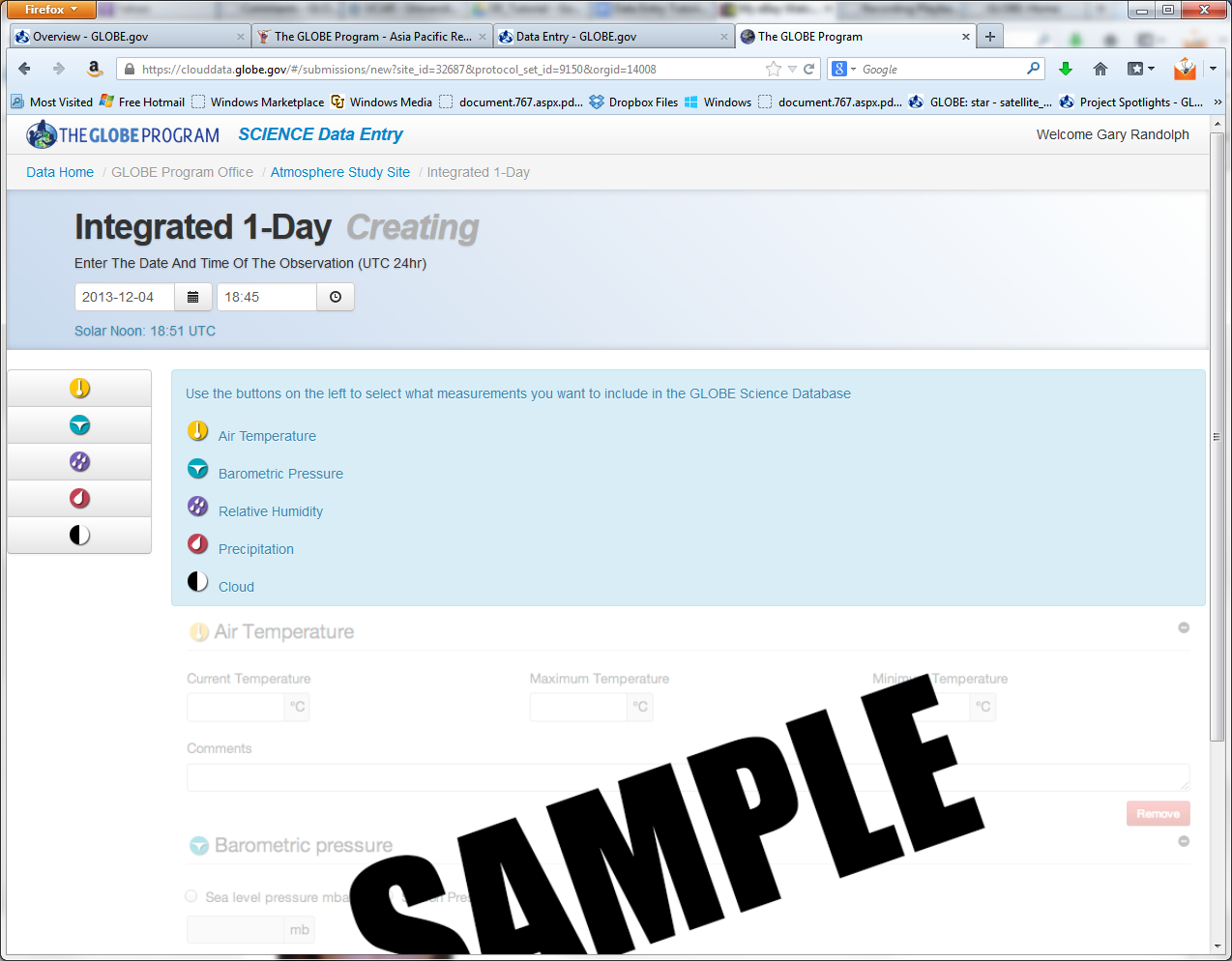 Щоб внести температурні дані натисніть іконку Температура повітря       зліва.
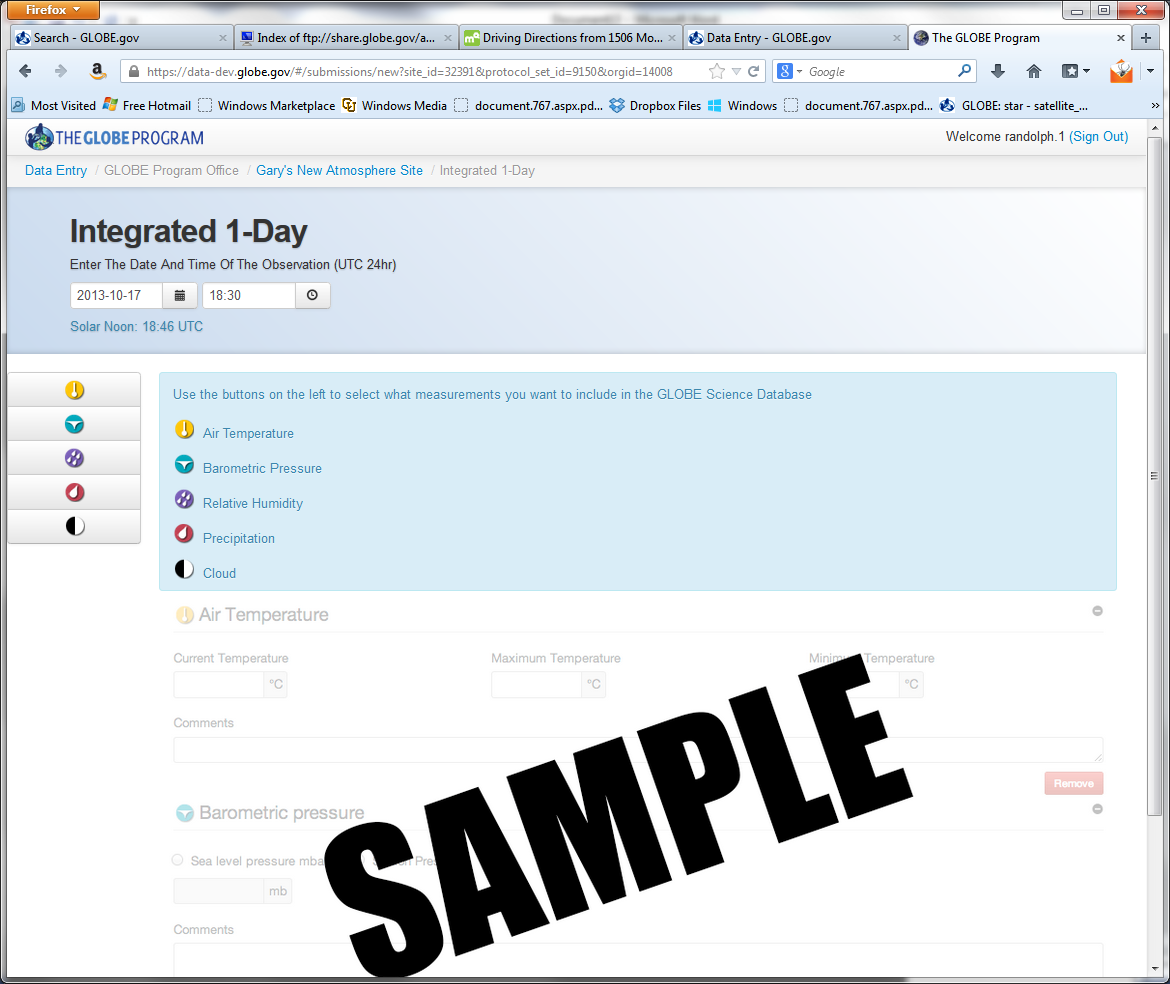 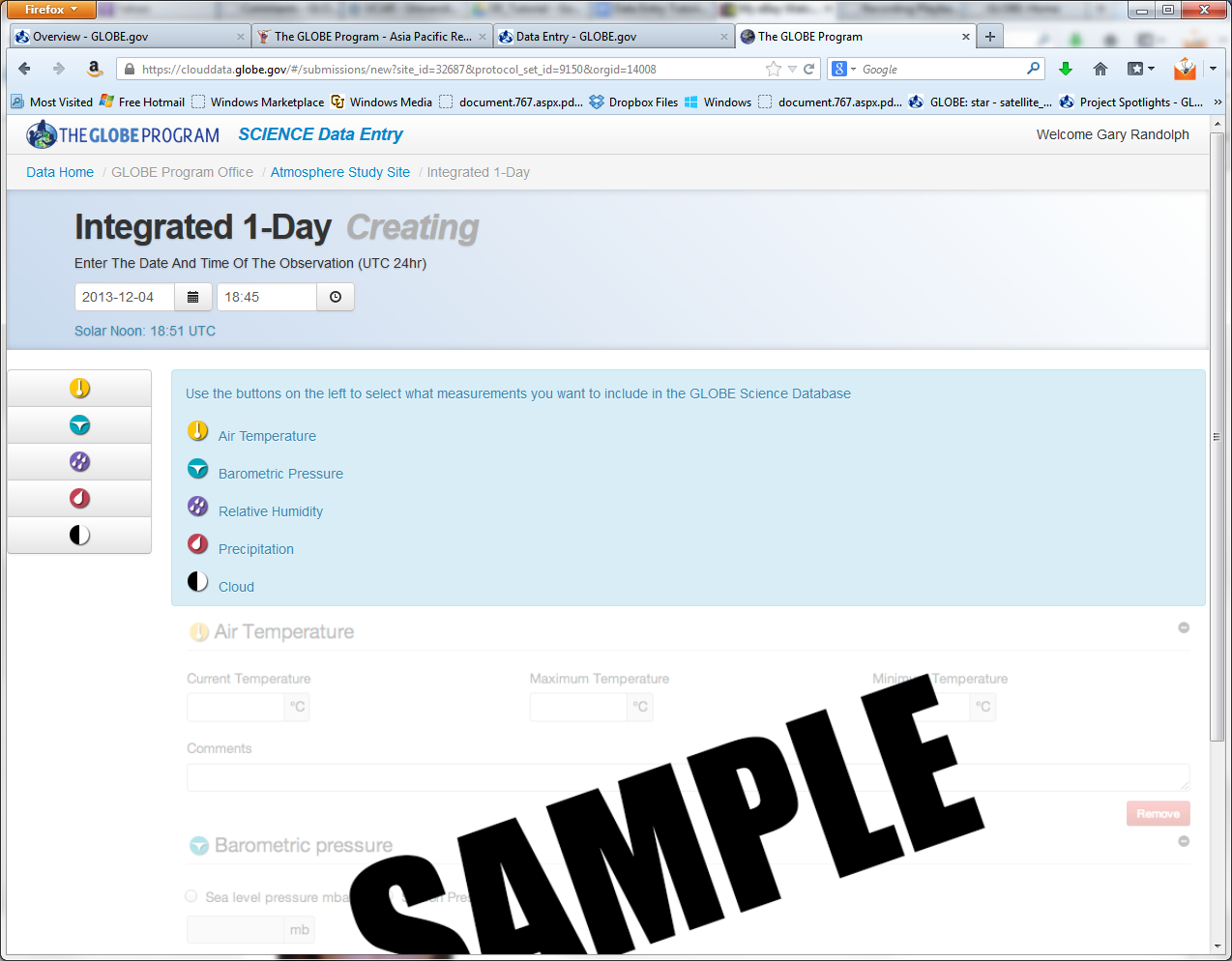 Тепер ви можете внести свої температурні дані. Оскільки, я не вводив дані про температуру минулого дня, я не можу внести максимальну і мінімальну температури для цього дня (як вказує повідомлення). Однак, я можу внести поточну температуру для цієї дати.
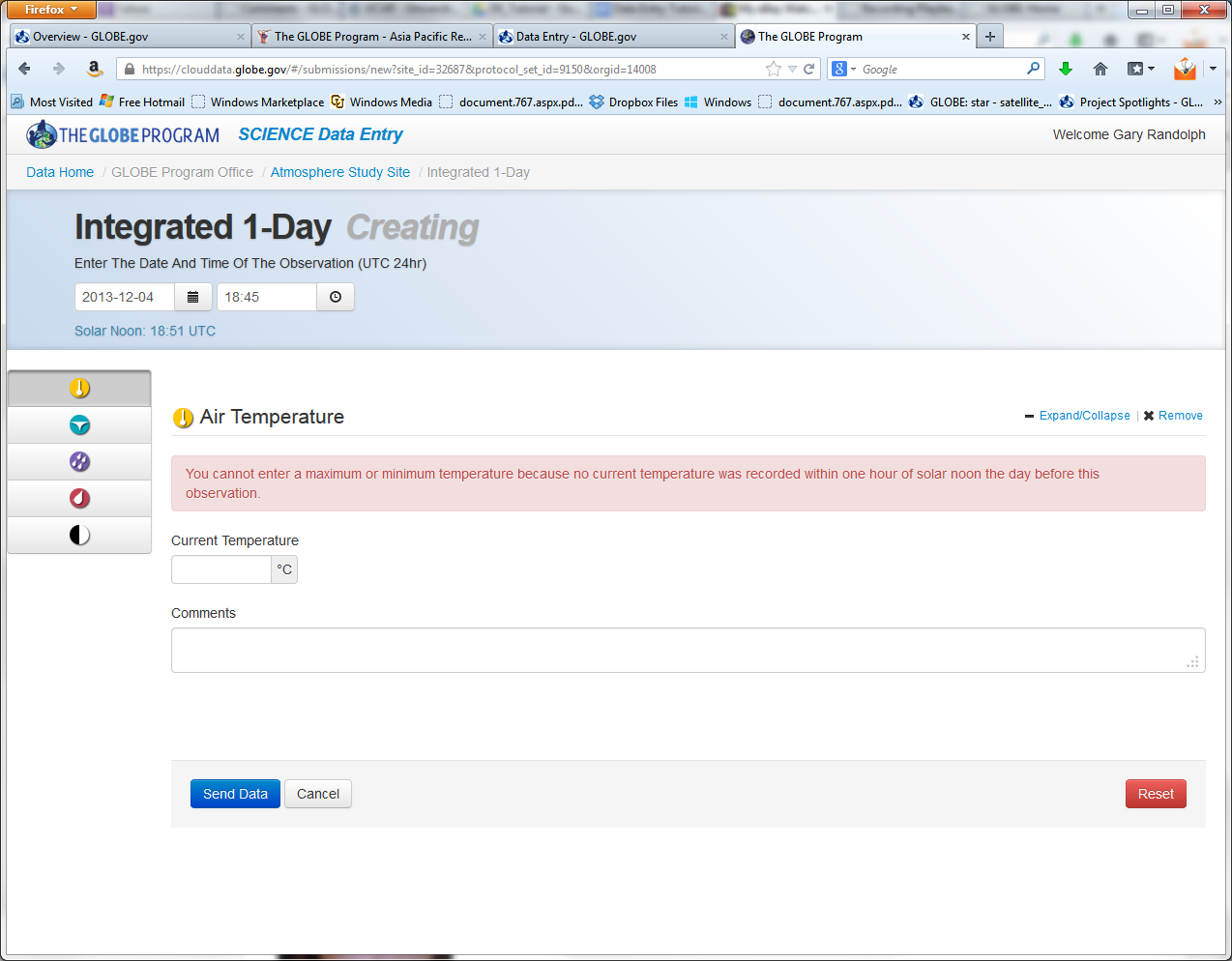 Після того як ви внесли температурні дані, ви можете ввести додаткові дані натискаючи відповідну іконку.
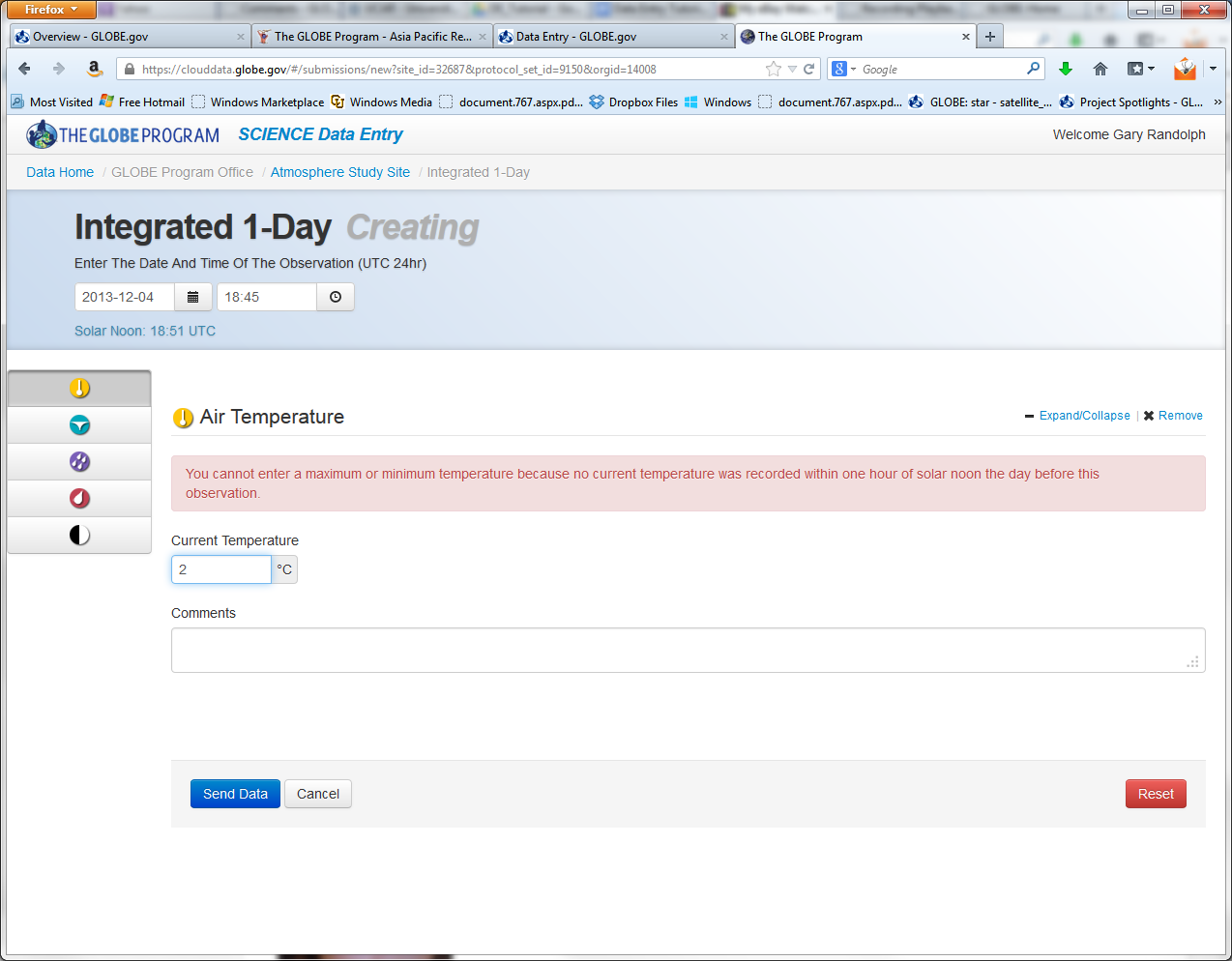 Наприклад, відносна вологість. Якщо ви відкрили протокол внесення даних, очікується, що ви будете вносити дані. Тому, якщо у вас немає даних по цьому параметру, потрібно видалити його з обраних натиснувши кнопку
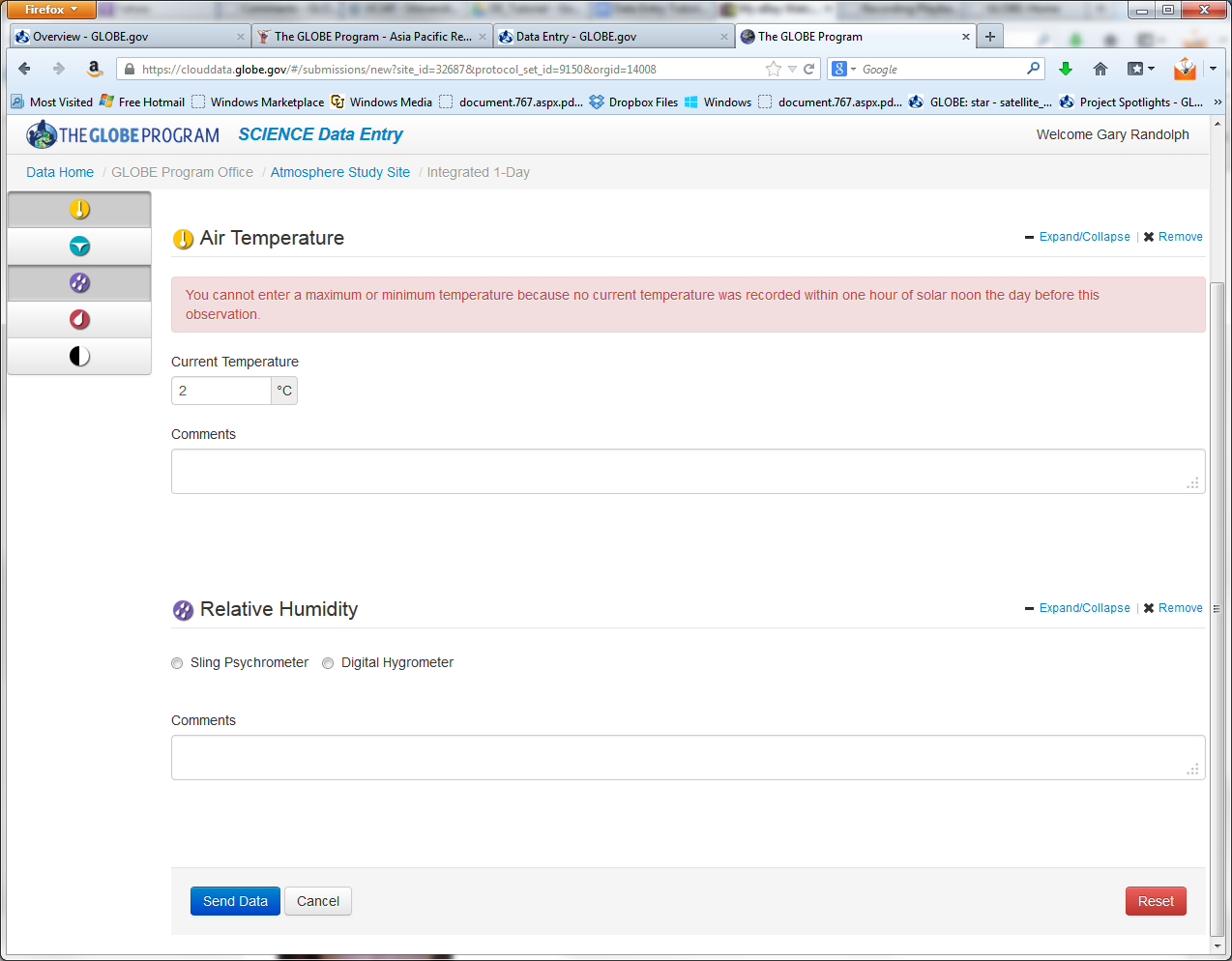 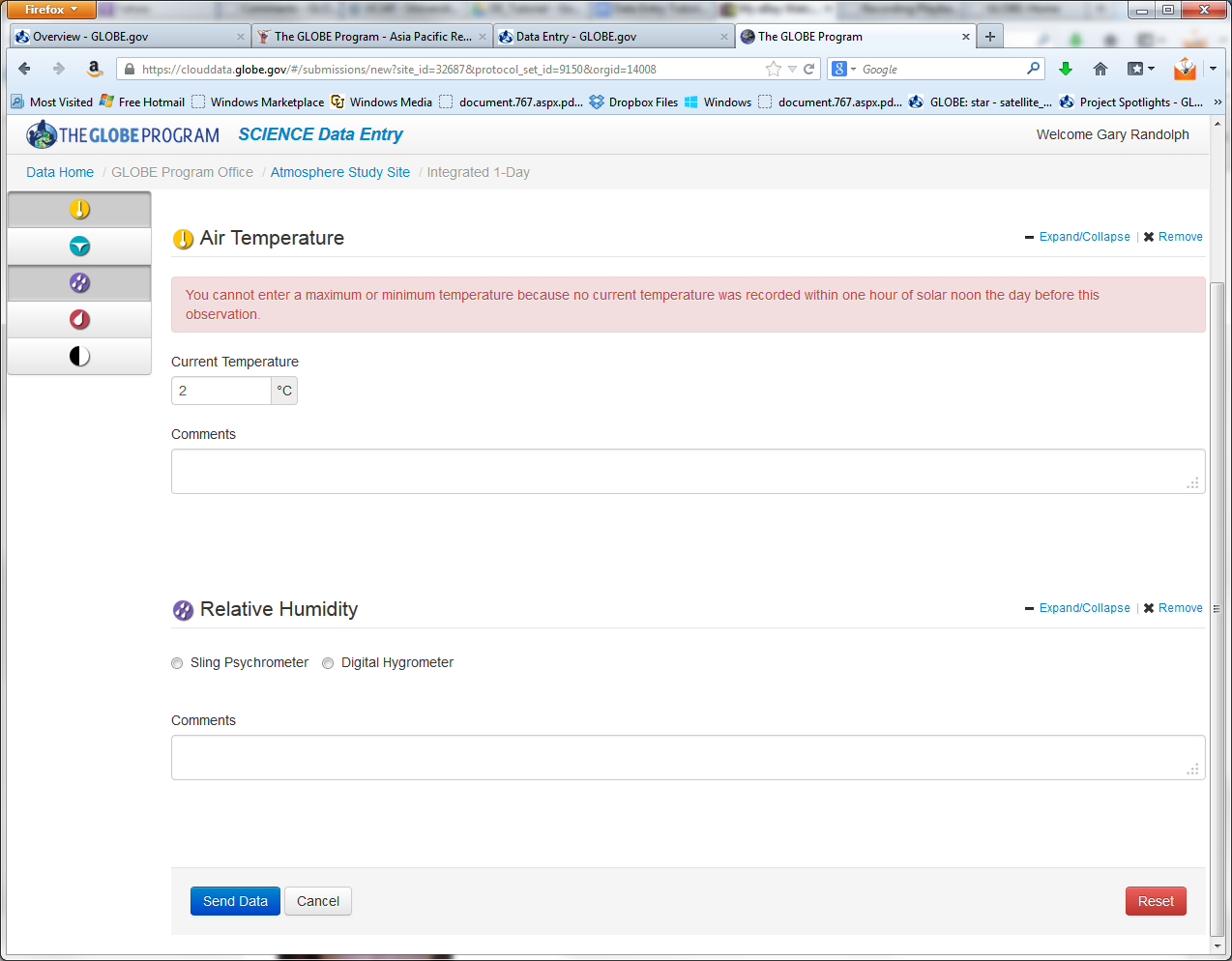 Як тільки ви ввели усі дані по цьому листу внесення даних натисніть кнопку «Відправити дані»
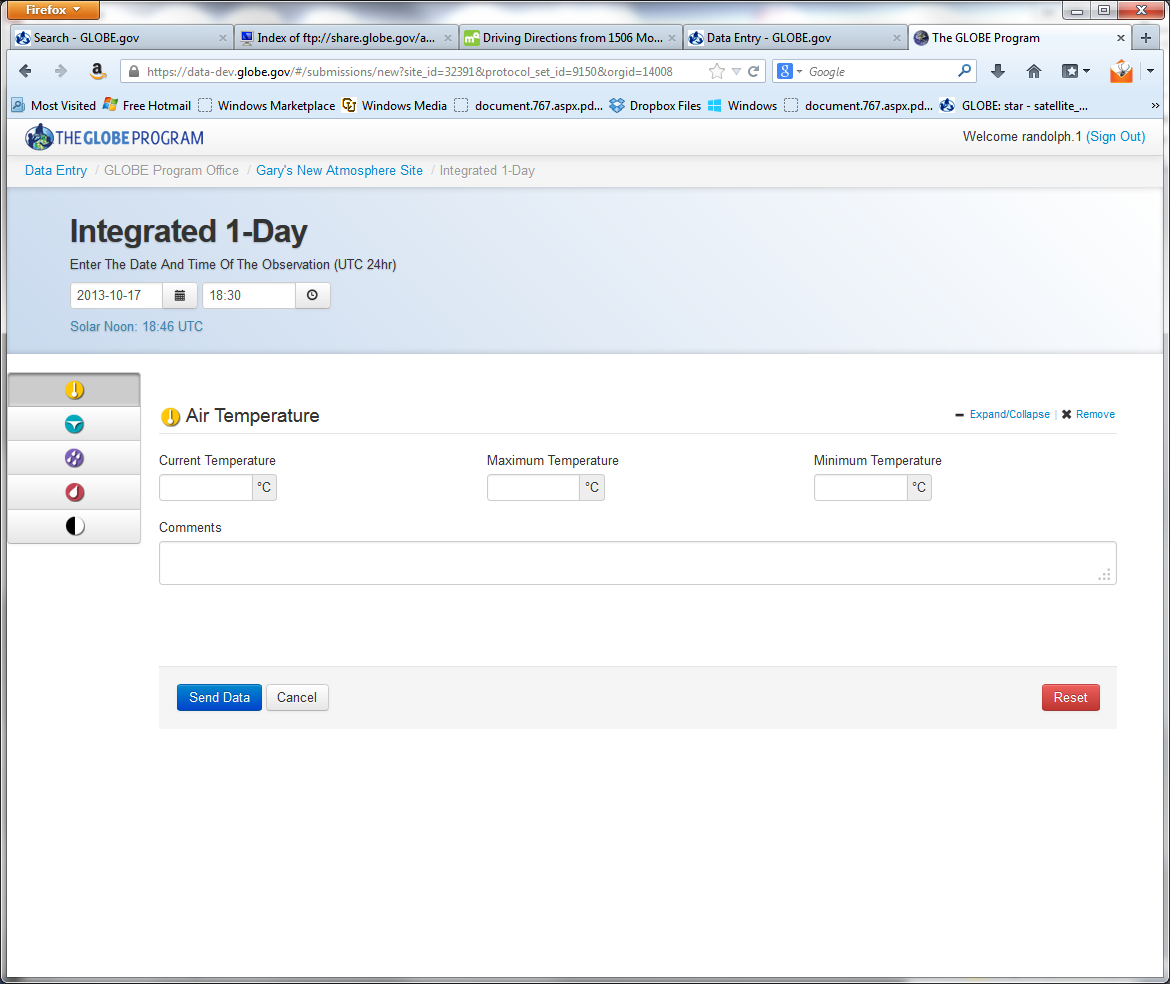 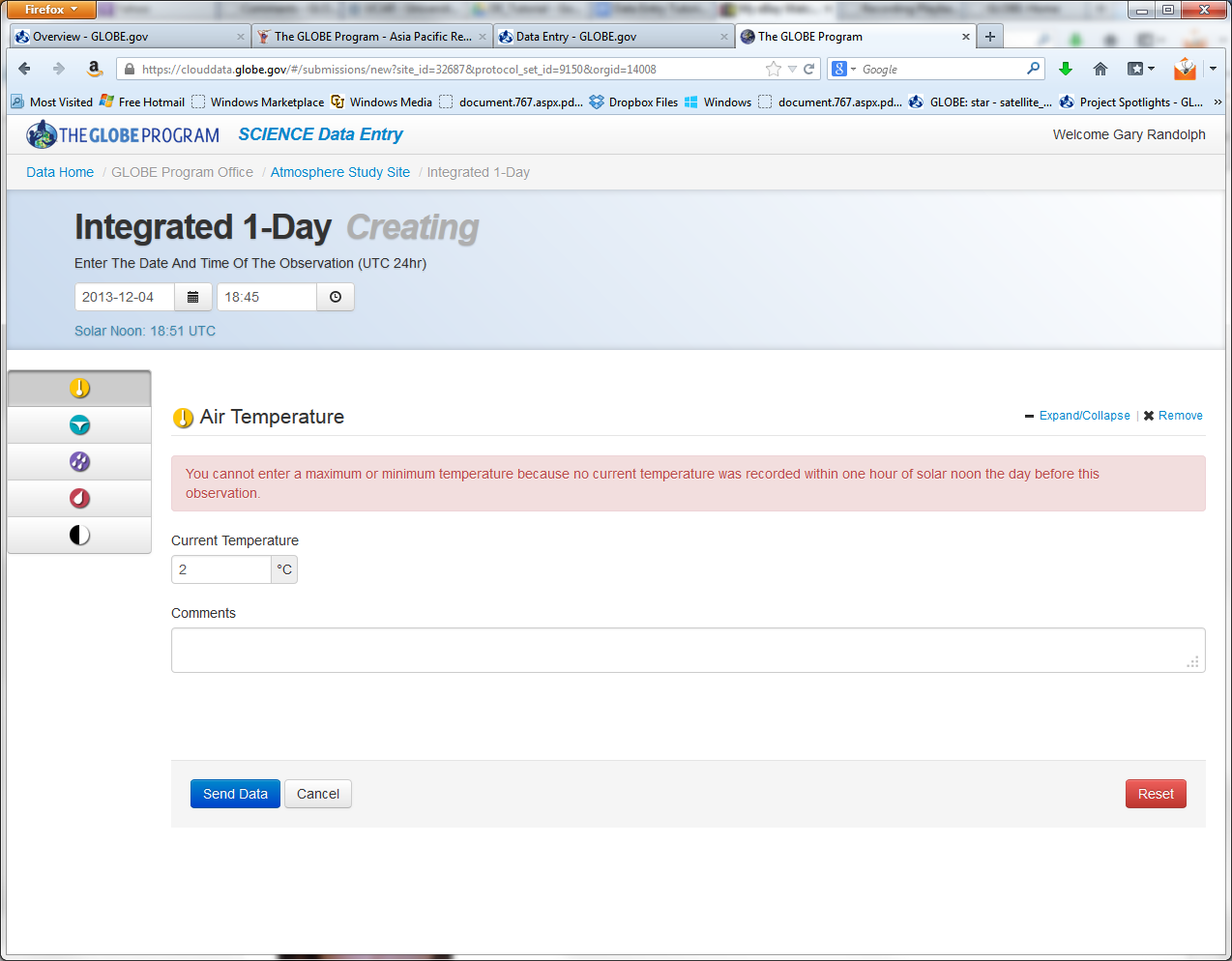 Якщо в даних є помилки ви отримаєте рожеве повідомлення:                                      з біль
з детальним описом помилок. В моєму випадку, я не вніс дані до відкритих протоколів або не обрав метод збору даних для відносної вологості. Якщо в мене немає даних по відносній вологості я повинен натиснути кнопку видалити (remove).
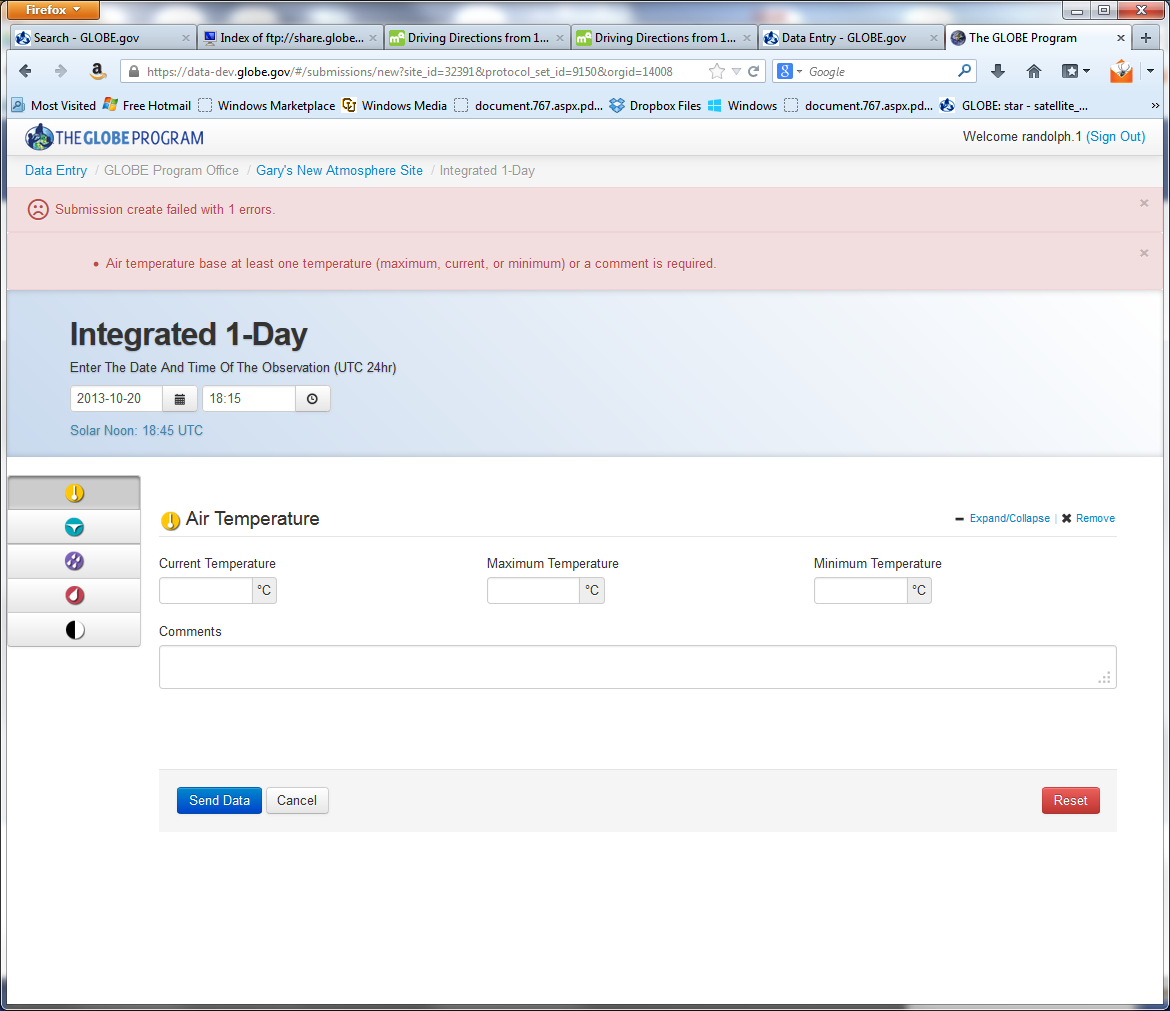 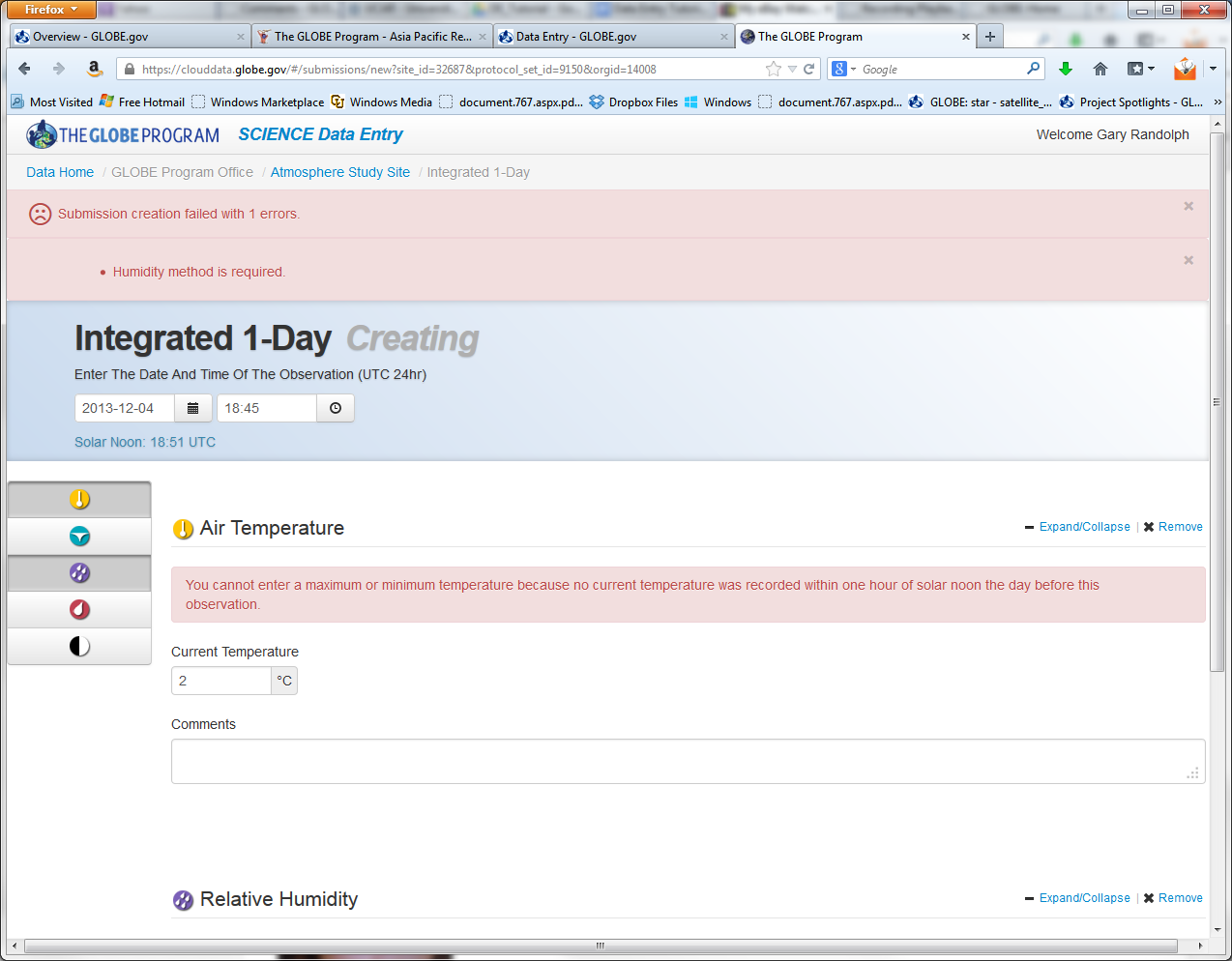 Якщо помилок немає ви отримаєте наступне повідомлення:
Повідомлення “Editing” («Правка») означає, що ви можете змінювати і коректувати дані, які вже були внесені до наукової бази.
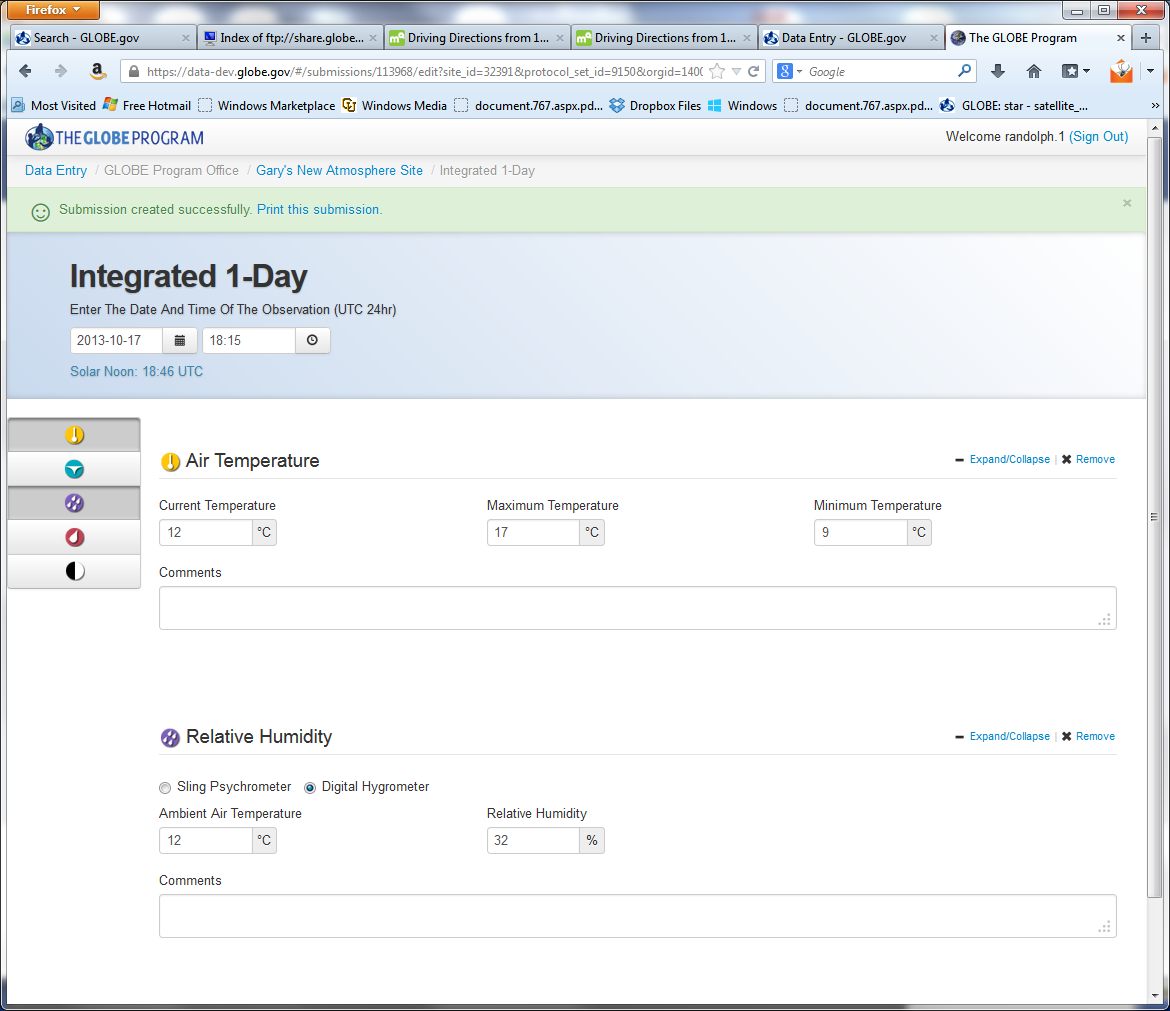 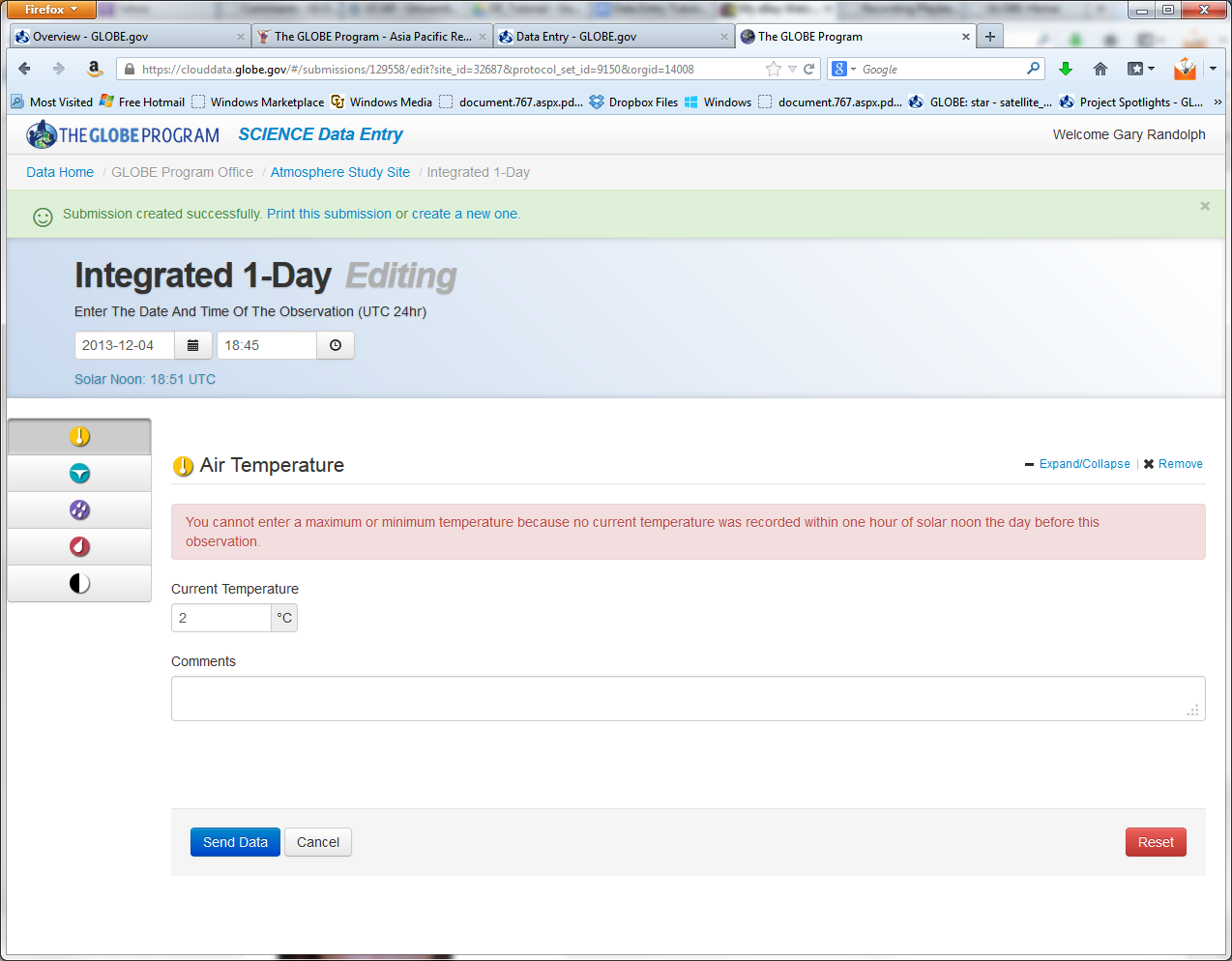 Тепер натисніть Data Home щоб повернутися до сторінки Внесення наукових даних (Science Data Entry).
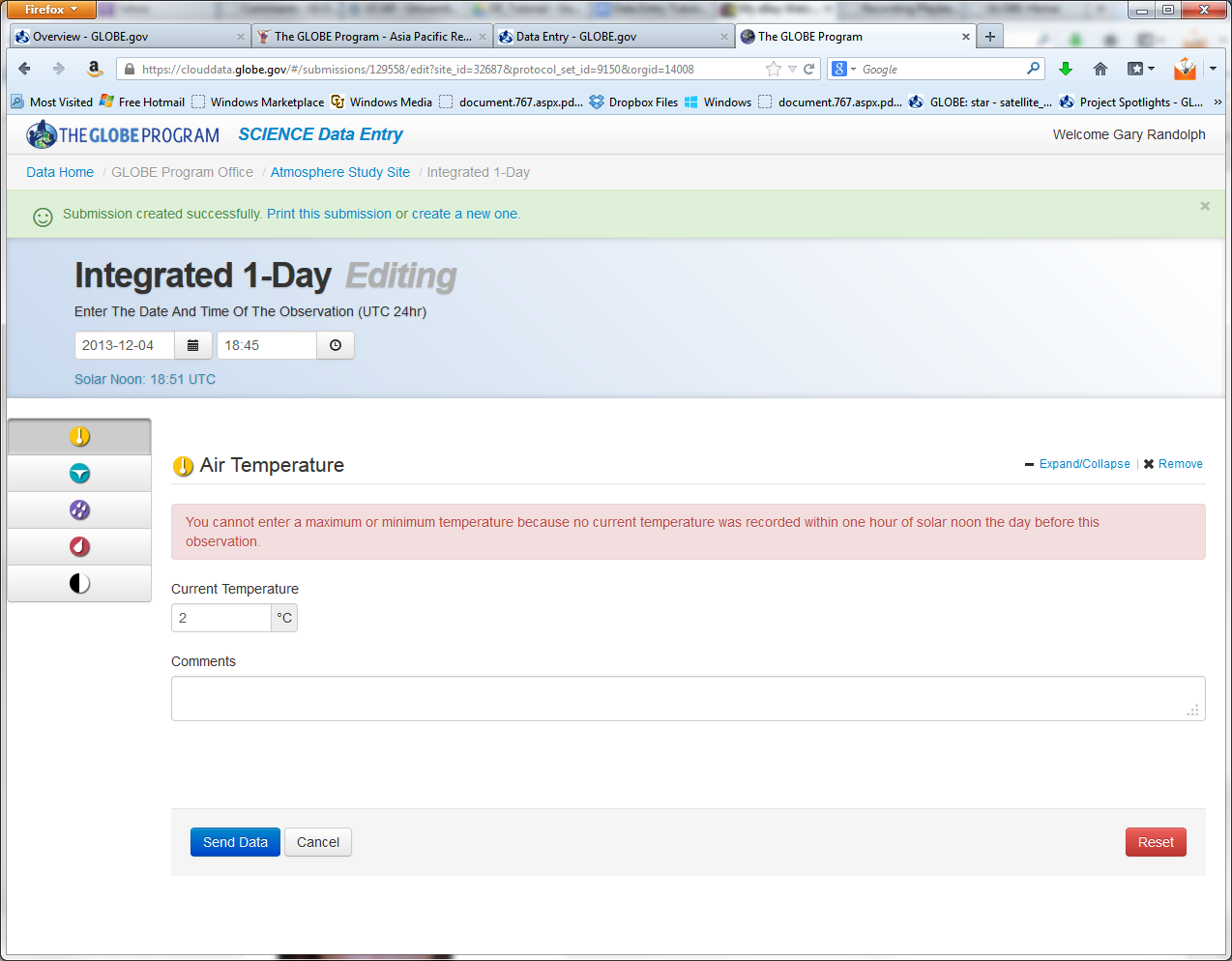 Сторінки внесення даних у Закладках:
Натисніть на вашу ділянку, щоб побачити доступні вам сторінки внесення даних. Якщо ви постійно вноситиме дані для певної сторінки, ви зможете додати її в закладки. Натисніть на маленьку зірочку біля назви сторінки внесення даних (наприклад, «Інтегрований 1-день»).
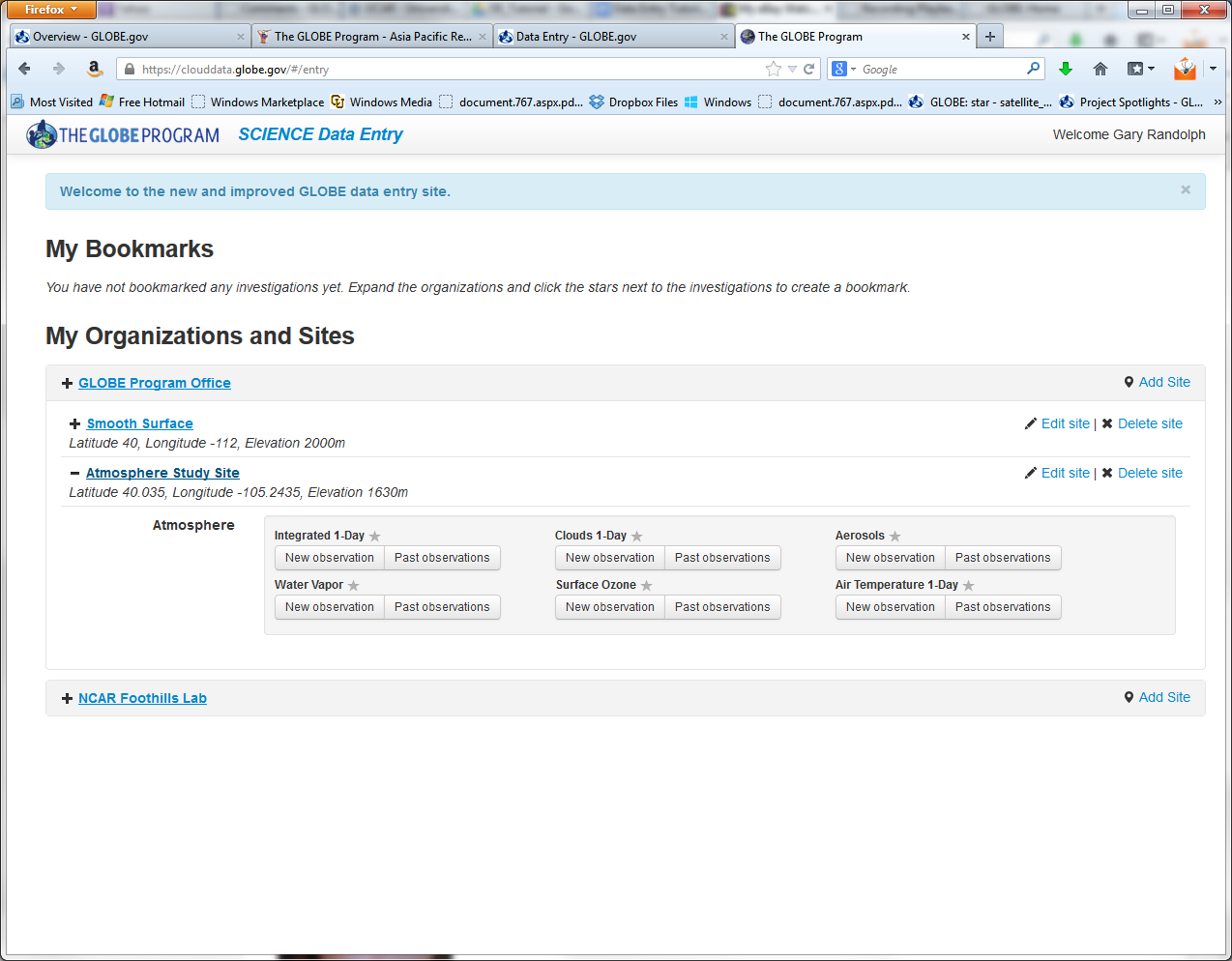 Після того як ви відмітили сторінку,  зірочка стане чорною.
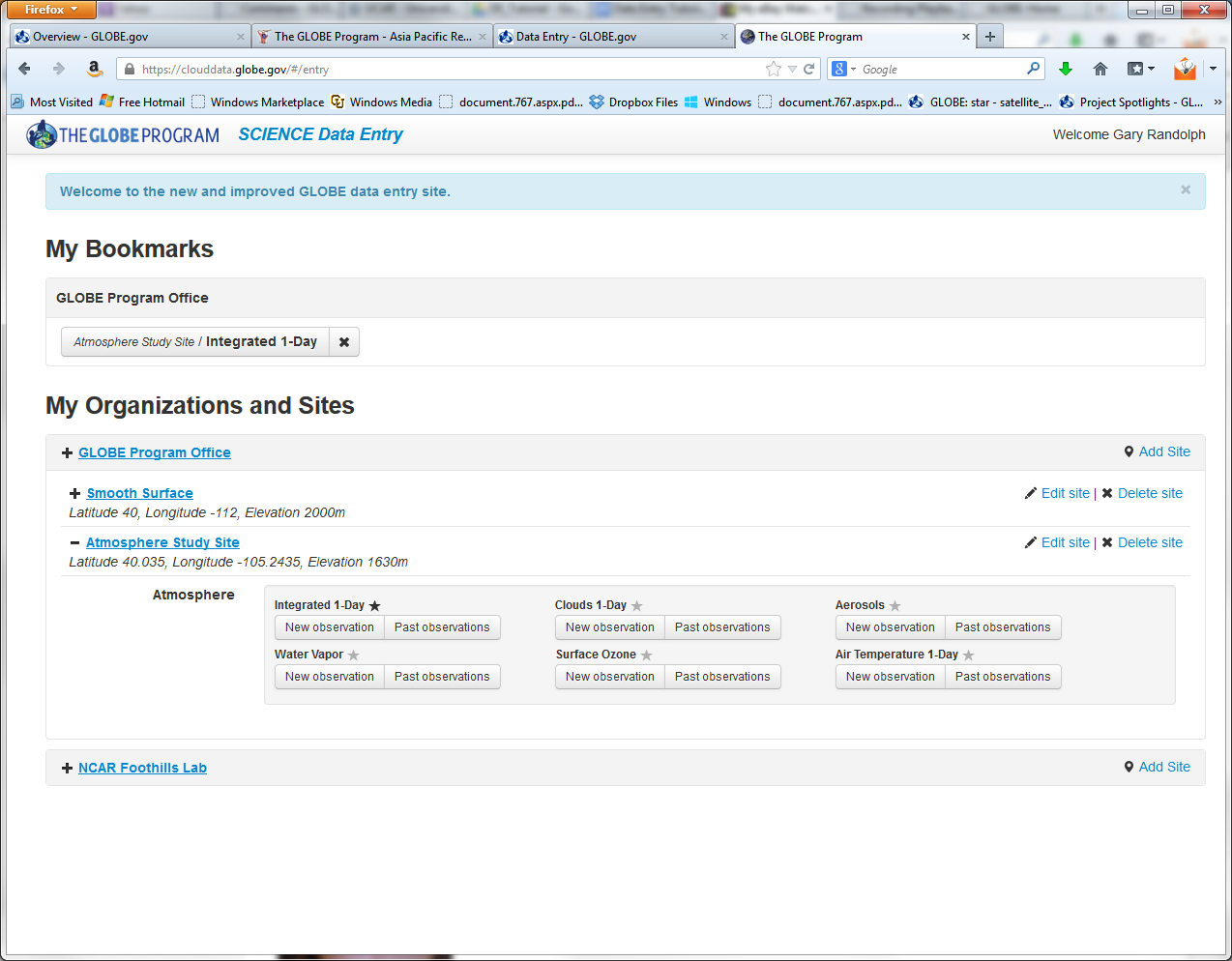 Тепер відмічена сторінка знаходиться під Закладками. Щоб видалити цю сторінку натисніть, маленький хрестик x біля сторінки.
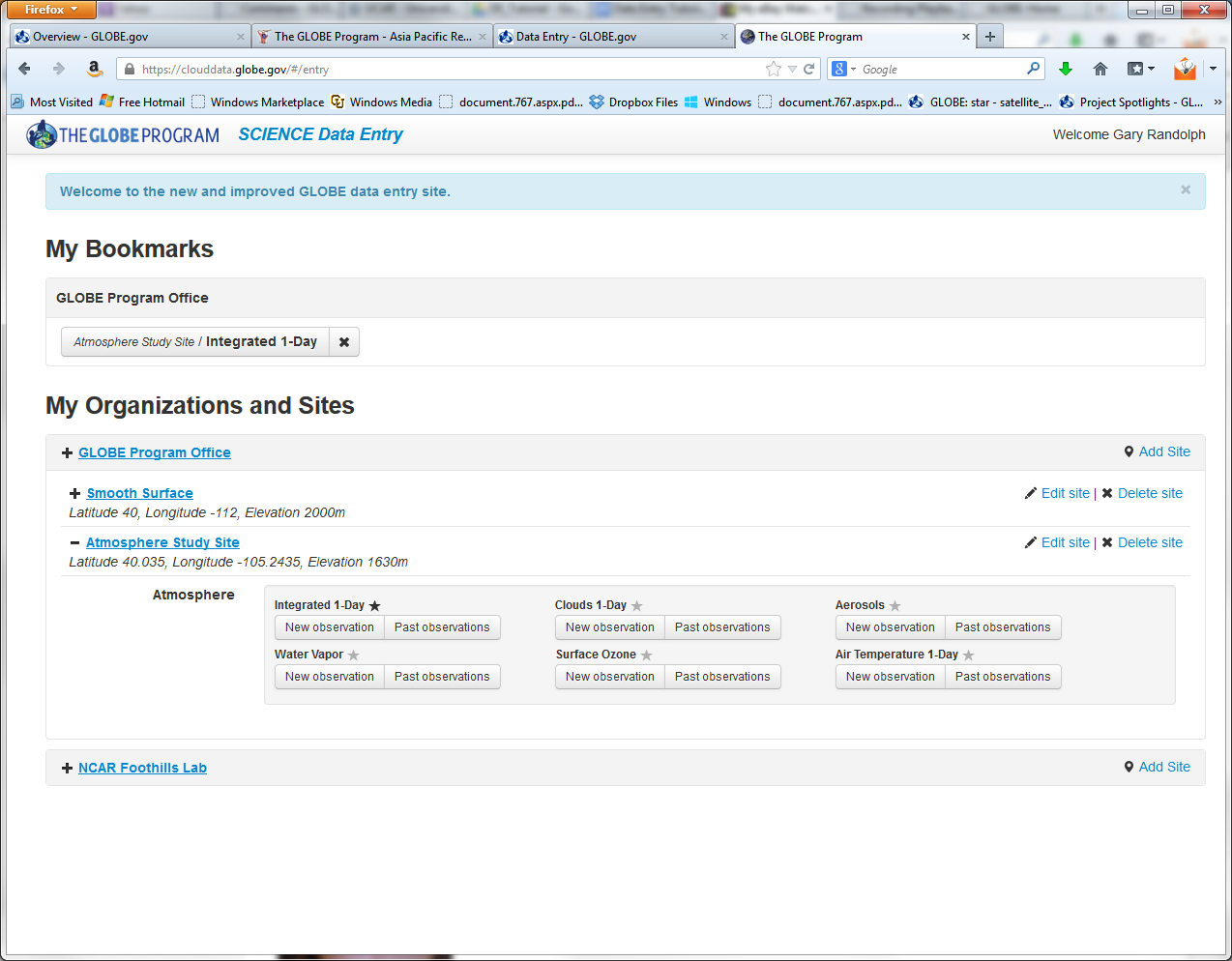